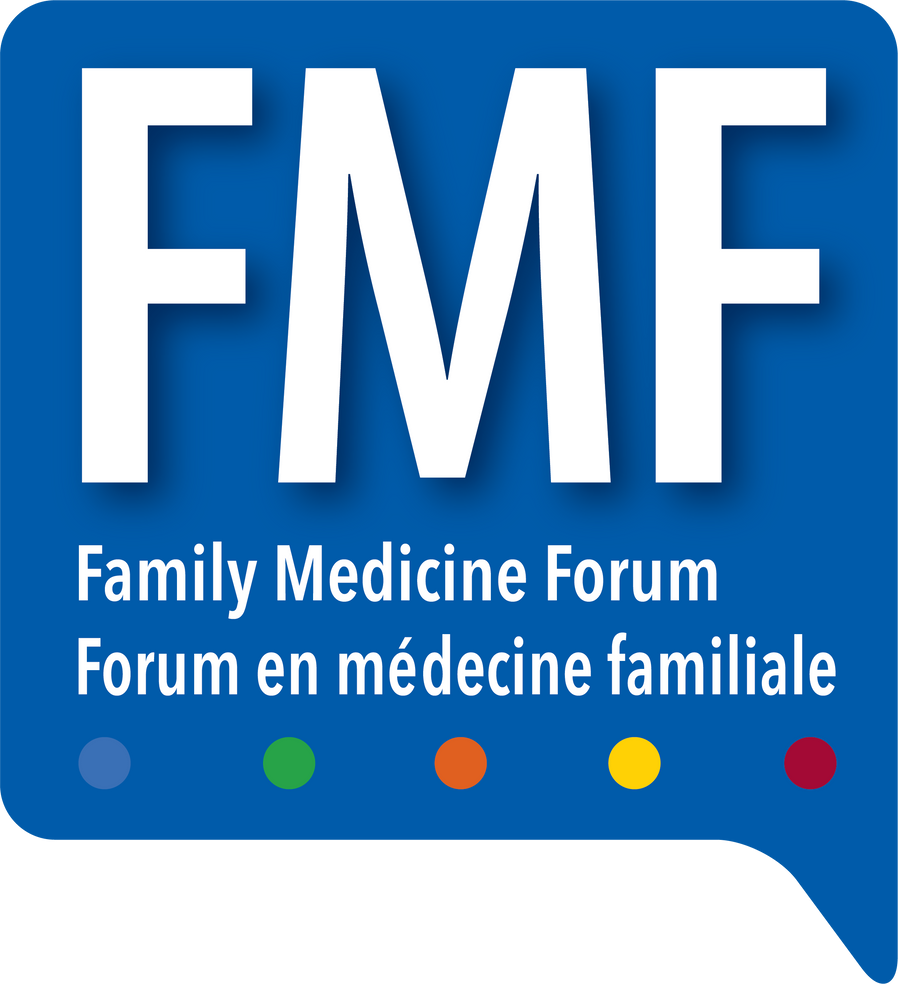 Prescrire... et déprescrire avec soin
Dre Caroline Laberge
Dre Géraldine Lachance Fortin
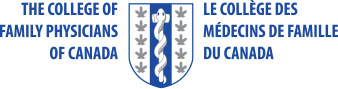 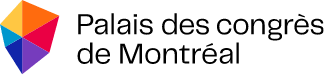 Déclaration de conflits d'intérêt (1)
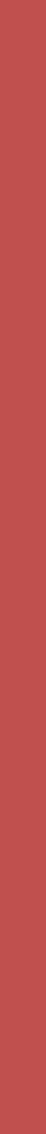 Divulgation de conflit d’intérêt
Conférencière : Dre Caroline Laberge
Liens avec des commanditaires :
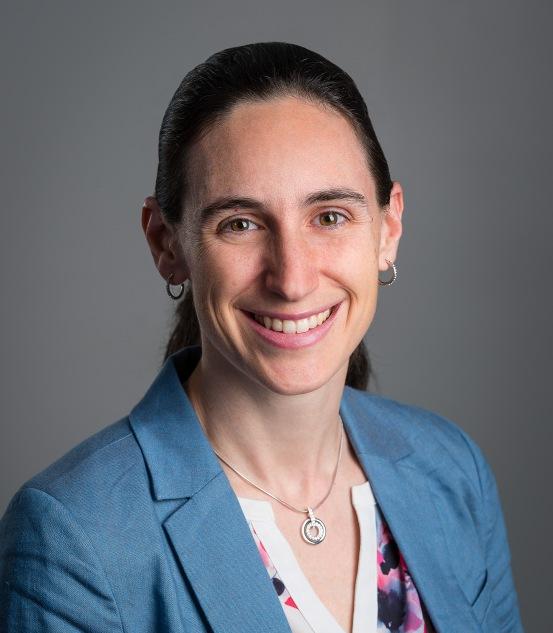 Toute relation financière directe, y compris la réception d’honoraires : aucun
La participation à des conseils consultatifs ou des services de conférenciers : aucun 
Brevets de médicaments ou de dispositifs médicaux : aucun

Médecin de famille au GMFU Laurier, CIUSSS de la Capitale Nationale
Professeur agrégée de clinique, Université Laval

Présidente du CQMF de 2019 à 2022, 
Formatrice pour l’atelier Pour une Pratique Éclairée; 
Présidente du groupe de travail sur la santé et l’environnement du CQMF
[Speaker Notes: Where a faculty/presenter has no relationships to disclose, indicate Not Applicable under Relationships with Financial Sponsors.

Complete this slide for the primary presenter and ALL co-presenters if applicable.

Reminder: Disclosures made on your COI forms should match disclosures made on the COI slide.

Médecin de famille au GMFU Laurier et au CHUL
Professeur de clinique Université Laval
Pas d’intérêts dans des compagnies pharmaceutiques ou médicales
Présidente du Collège québécois des médecins de famille (CQMF)
Formatrice pour l’atelier « pour une pratique éclairée » développé par le CQMF et le CMFC]
Déclaration de conflits d'intérêt (1)
Divulgation de conflit d’intérêt
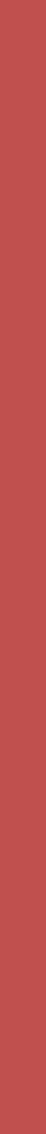 Conférencière : Dre Géraldine Lachance Fortin
Liens avec des commanditaires :
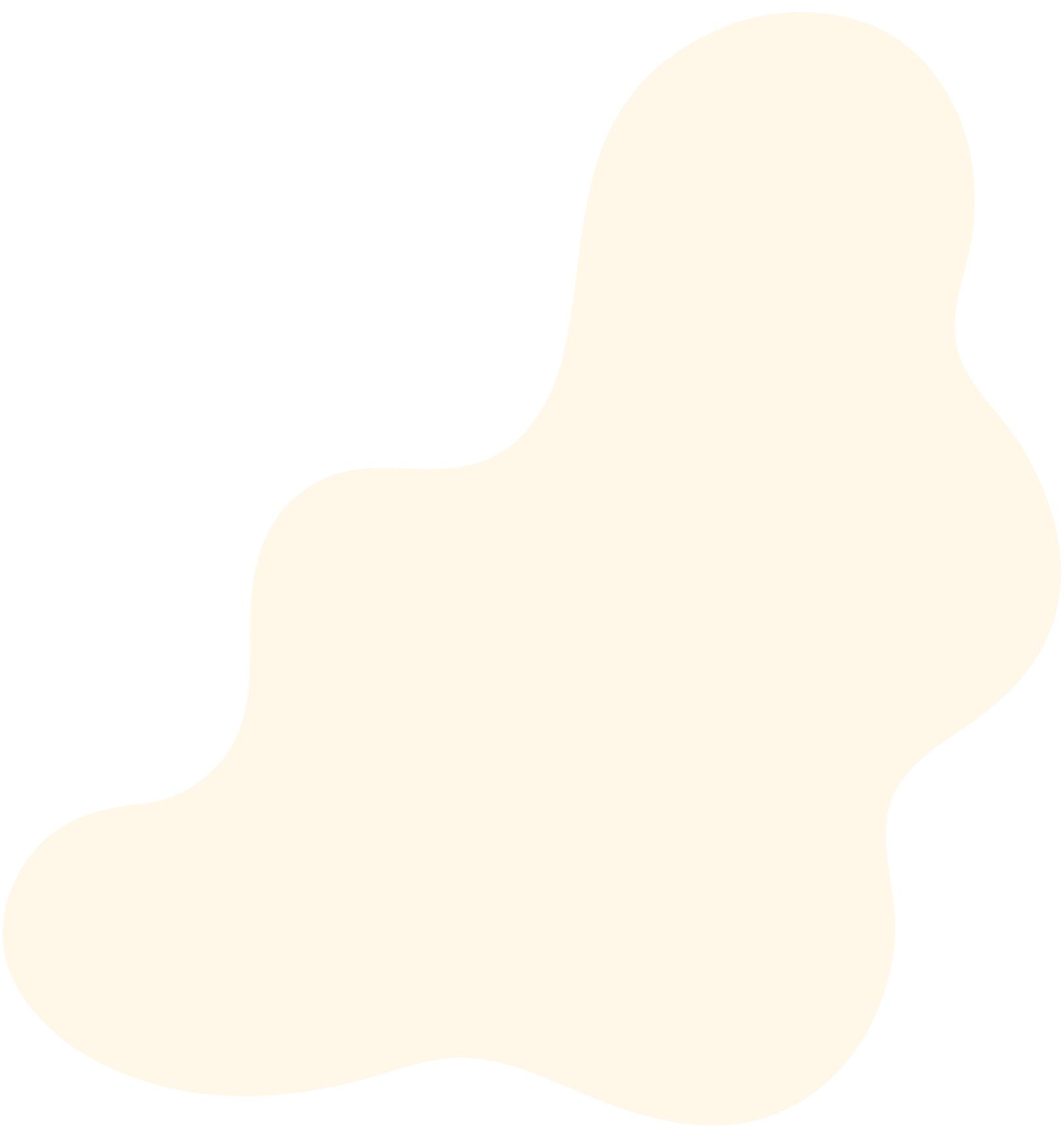 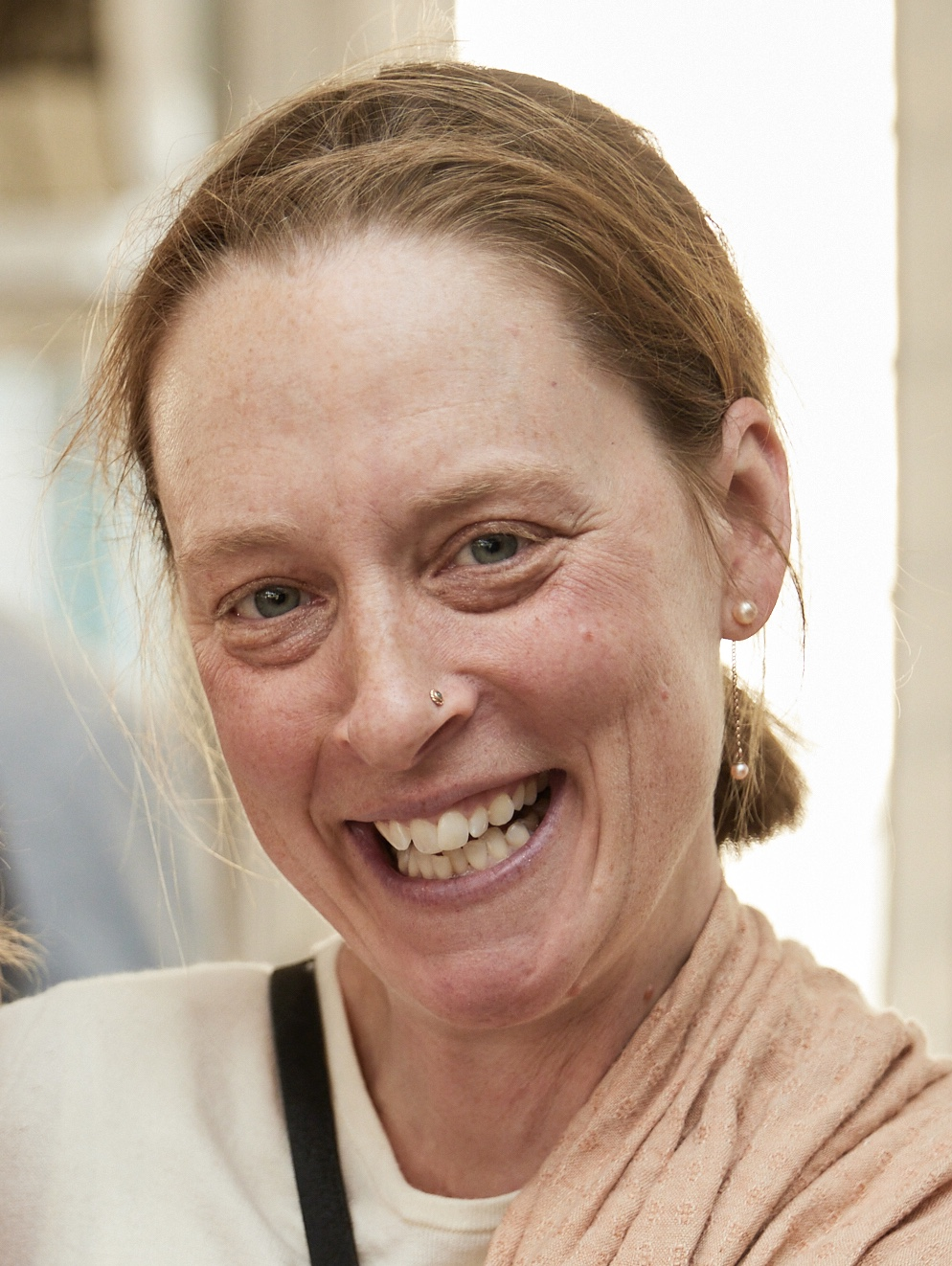 Toute relation financière directe, y compris la réception d’honoraires : Aucun

La participation à des conseils consultatifs ou des services de conférenciers : Aucun

Brevets de médicaments ou de dispositifs médicaux : Aucun

Médecin de famille à Gaspé
Certifiée en médecine par le mode de vie (ACLM)
À compléter ;)!
Photo de Géraldine
[Speaker Notes: Where a faculty/presenter has no relationships to disclose, indicate Not Applicable under Relationships with Financial Sponsors.

Complete this slide for the primary presenter and ALL co-presenters if applicable.

Reminder: Disclosures made on your COI forms should match disclosures made on the COI slide.]
Divulgation de soutien financier
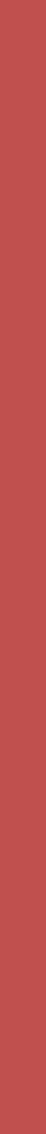 Objectifs
Au terme de cette séance, le participant pourra :
Plan
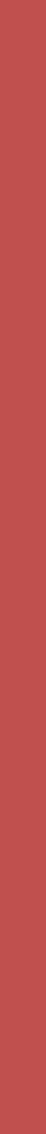 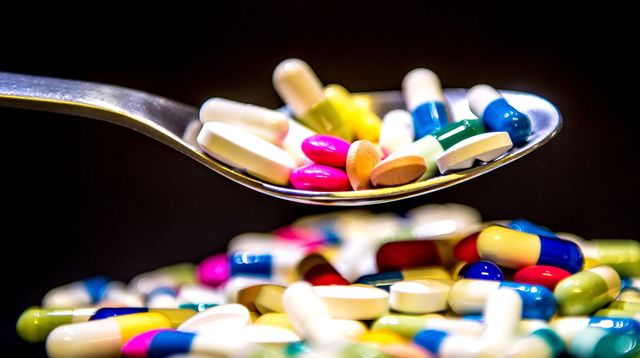 Mise en contexte
Plusieurs définitions de la polypharmacie :
Basée sur le nombre de médicaments
Polypharmacie: utilisation ≥ 5 médicaments différents 
Polypharmacie excessive: utilisation ≥ 10 médicaments différents

Basée sur la pertinence des médicaments
Lorsque les risques > bienfaits
Ne correspondent pas aux recommandations cliniques
Il existe un médicament plus approprié (plus efficace et sécuritaire)

2 Canadiens sur 3 âgés de plus de 65 ans prennent au moins 5 médicaments
1 aîné sur 4 en prend plus de 10
[Speaker Notes: Caro intro]
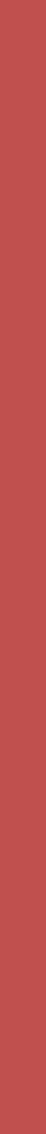 Principales causes de la polypharmacie
Accumulation de conditions chroniques
Extrapolation des lignes directrices à la population gériatrique
Souvent exclue des études
Fragmentation des soins/multiplicité des prescripteurs
Médecin de famille, spécialistes, urgence
Cascades médicamenteuses
Cause et conséquence
Pression réelle ou perçue de prescrire
Surdiagnostic
Marketing pharmaceutique
Impacts de la polypharmacie
Syndromes gériatriques 
et médicaments possiblement associés
Tableau tiré de la formation « Pour une pratique éclairée » révisée en 2019-2020
Impact sur la 
sécurité des soins
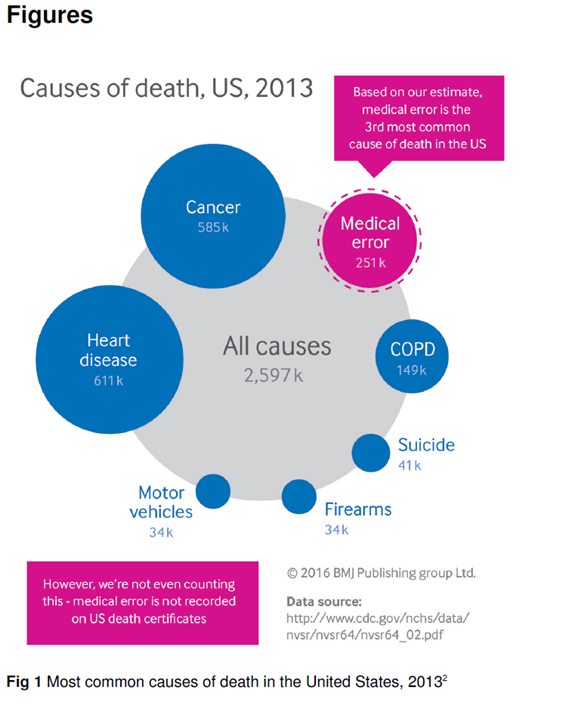 Causes de décès - 2021 au Canada

Cancer
Maladie cardiovasculaire
COVID (2021 seulement)
Erreurs médicales (médicaments, post-op, sur traitement, investigation, chutes, etc.)
https://www150.statcan.gc.ca/t1/tbl1/fr/tv.action?pid=1310039401
Impact financier
Morgan SG, Hunt J, Rioux J, Proulx J, Weymann D, Tannenbaum C. Frequency and cost of potentially inappropriate prescribing for older adults: a cross-sectional study. CMAJ Open. 2016;4(2):E346–E351.
Diapositive titre
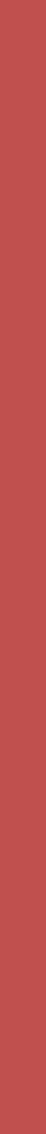 Déprescription: comment procéder
Quand l’envisager ?
Comment choisir quels médicaments cesser ?
Discussion: objectifs de soins, valeurs et préférences de la personne, espérance de vie

Indications, cascades médicamenteuses ?
Médicaments non pris ?
Certains médicaments sont-ils risqués ?
Est-ce que certains sevrages sont plus faciles que d’autres ?
Diapositive titre
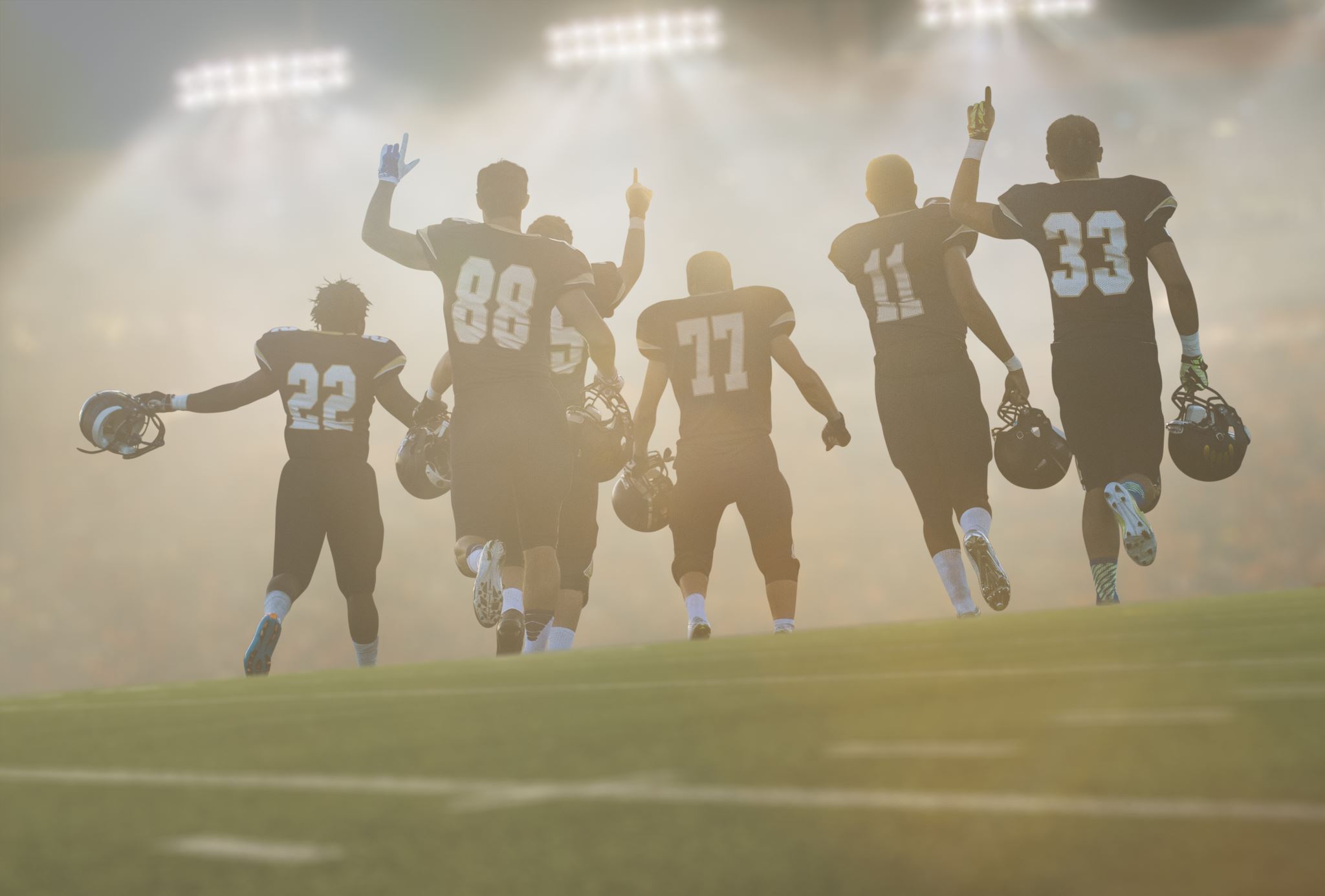 Déprescription: comment procéder
Assurer le suivi régulier en cours de déprescription

Importance du travail d’équipe! 
Patient, ses proches, pharmaciens, infirmières …
[Speaker Notes: https://jamanetwork.com/journals/jama/fullarticle/2714531
November 13, 2018
Effect of a Pharmacist-Led Educational Intervention on Inappropriate Medication Prescriptions in Older AdultsThe D-PRESCRIBE Randomized Clinical Trial

Findings  In this cluster randomized trial that included 489 older adults, the percentage achieving discontinuation of a targeted inappropriate prescription at 6 months was 43% among patients receiving the intervention vs 12% receiving usual care, which represents a significant difference.

Une nouvelle étude canadienne relève le rôle central des pharmaciens dans la déprescription de médicaments à risque d’effets nuisibles chez les aînés. À la suite de l’intervention de leur pharmacien, de nombreux patients ont pu cesser leur prise de somnifères, d’anti-inflammatoires ou d'autres médicaments potentiellement dangereux.
 
L’étude, publiée aujourd'hui dans le Journal of the American Medical Association, a été réalisée au Québec par des chercheurs de l'Université de Montréal. Ce sont 489 patients âgés de 65 ans et plus ainsi que 69 pharmaciens communautaires qui ont participé à l'essai clinique D-PRESCRIBE.]
Diapositive titre
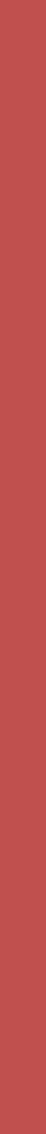 Références incontournables
La liste de Beers 2019 
Publiée par l’American Geriatrics Society 
Identifie les médicaments potentiellement inappropriés chez la personne âgée 
Un des outils de référence les plus fréquemment cités dans le domaine de la gériatrie
Les critères STOPP/START 
Critères validés pouvant être intégrés au processus de révision des médicaments (1re publication 2008, mise à jour 2014)
Screening Tool of Older People’s Prescriptions (STOPP)
Screening Tool to Alert to Right Treatment (START)
[Speaker Notes: Il existe plusieurs méthodes de révision et outils développés, nous vous en présentons qqes uns
L’important est que vous appliquiez la méthode avec laquelle vous êtes à l’aise]
Référence intéressante
Therapeutics Initiative 
Informations pratiques et basées sur des données probantes portant sur les médicaments d’ordonnance
Webinaires et publications
Therapeutics Letter publié 2 fois par mois
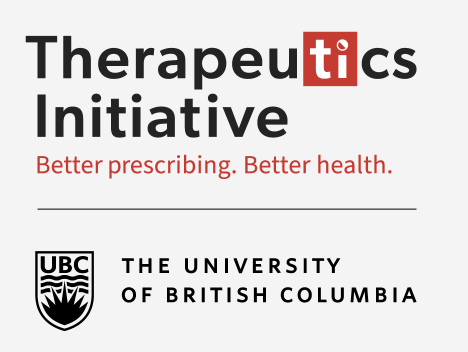 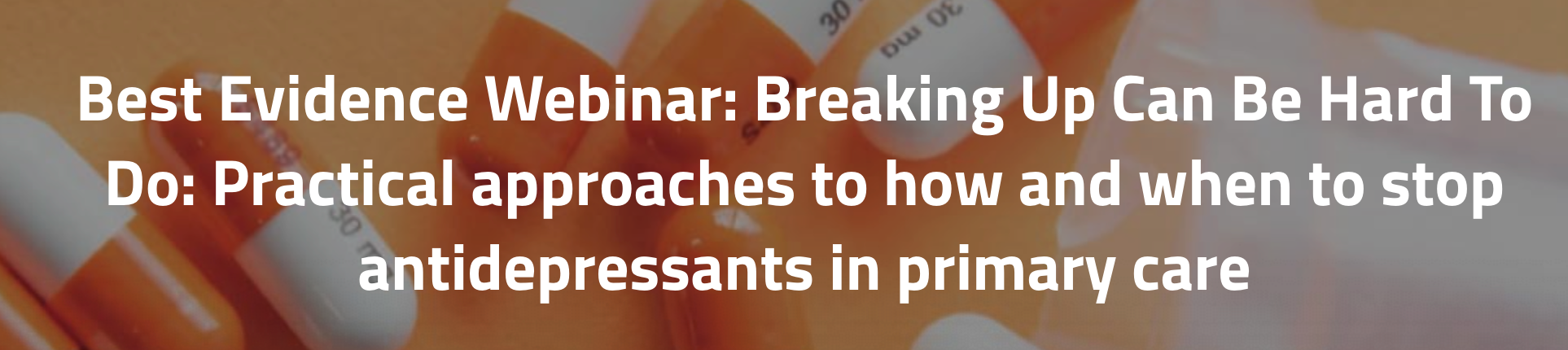 [Speaker Notes: Associé au département de pharmacologie et de thérapeutique, en collaboration avec le département de médecine familiale de l'Université de la Colombie-Britannique.]
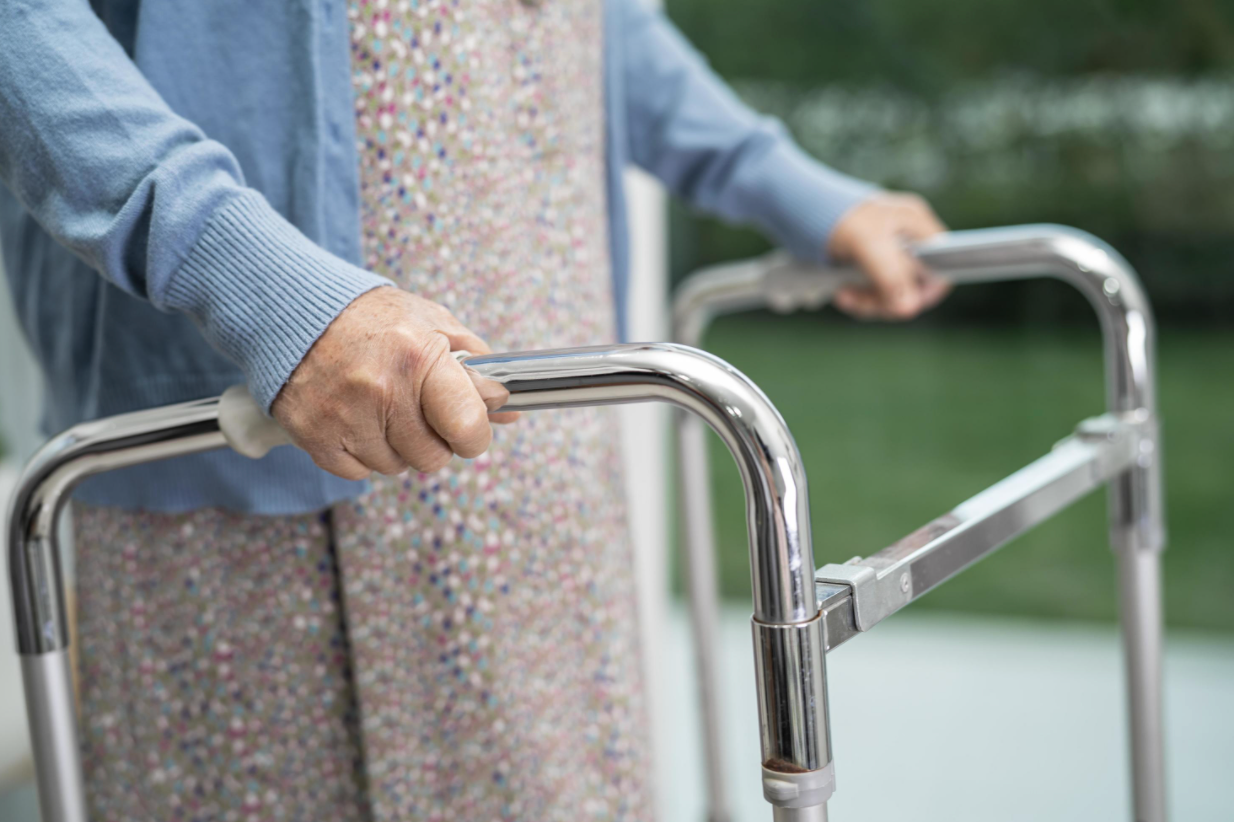 Mme TREMBLAY
photos Vecteezy.com
[Speaker Notes: <a href="https://fr.vecteezy.com/photos-gratuite">Banque de photos par Vecteezy</a>
Par Geraldine]
Diapositive titre
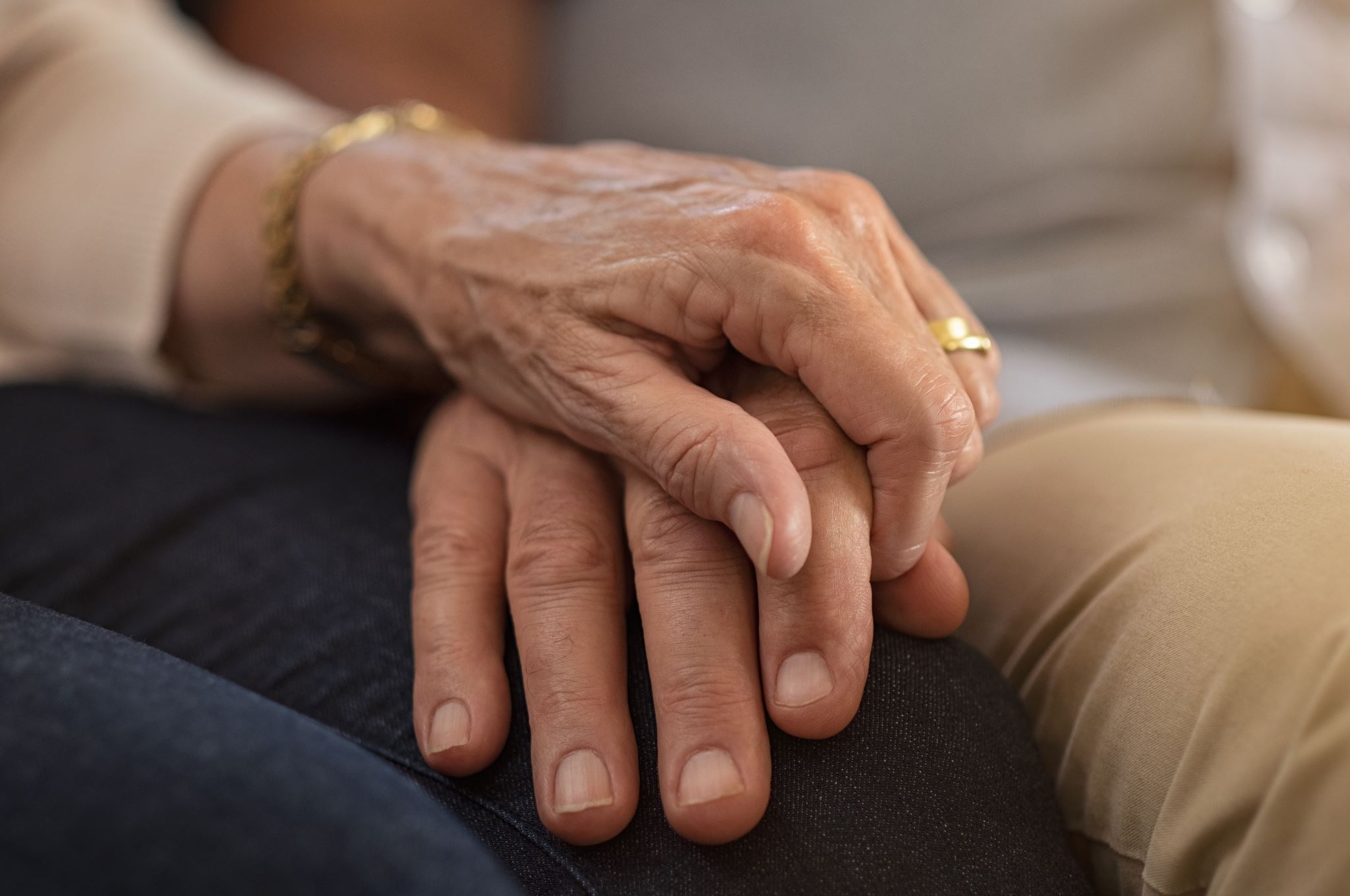 Cas de Mme Tremblay
Femme de 68 ans qui vit à domicile avec son conjoint

Antécédents médicaux :
Anxiété et insomnie
Douleur chronique (fibromyalgie, arthrose)
Dyspepsie

Sédentaire, difficulté à se déplacer
Diapositive titre
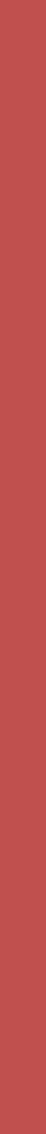 Profil pharmaceutique de Mme Tremblay
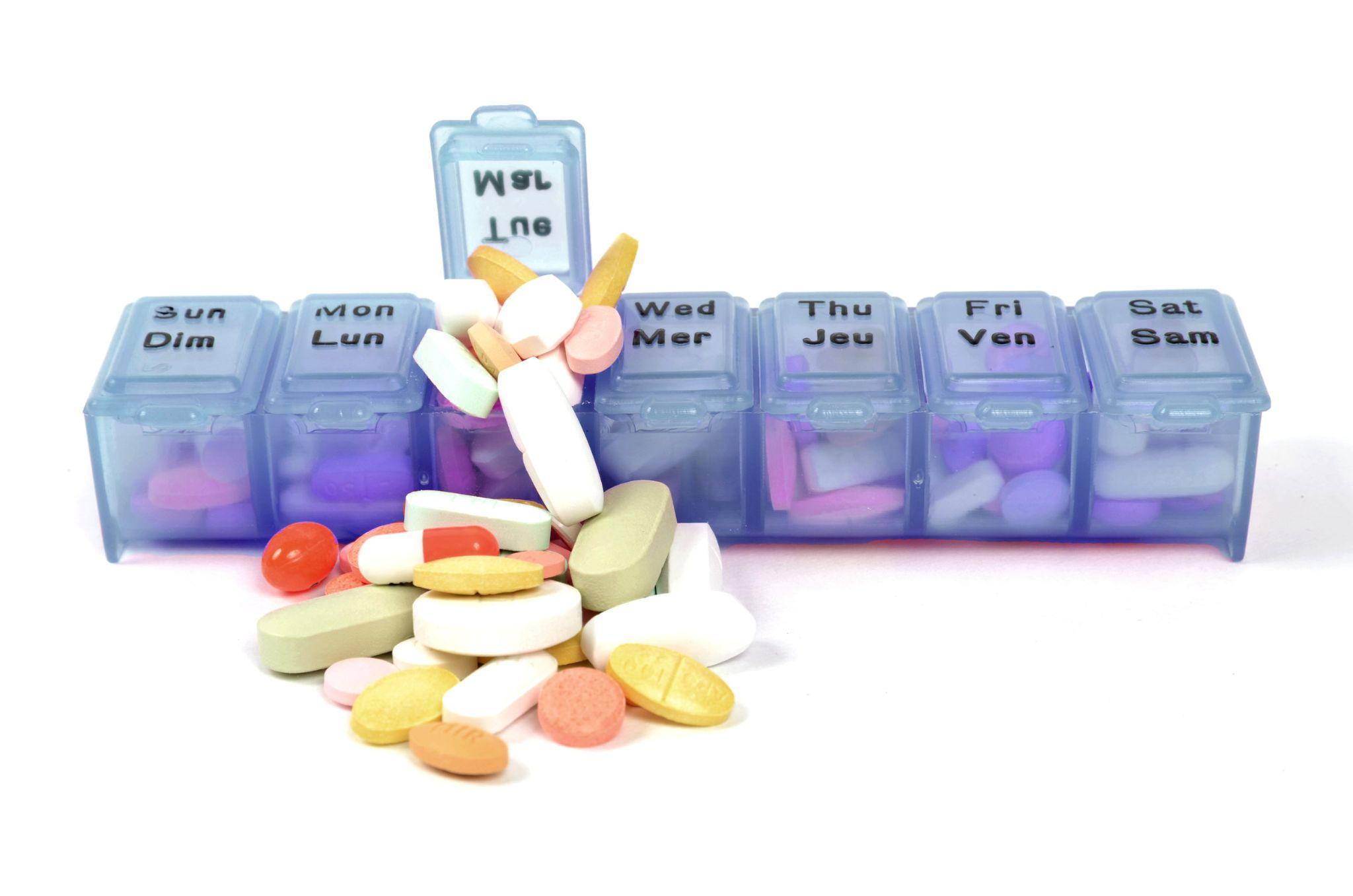 photo tirée du Réseau Canadien de Déprescription
[Speaker Notes: photo tirée de https://www.reseaudeprescription.ca/blog/deprescription-polypharmacie]
Diapositive titre
Comment procéder pour faire le ménage?
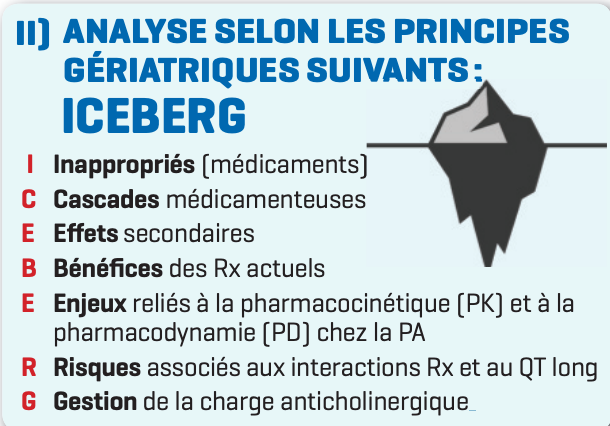 Différents outils et 
méthodes de déprescription:

ICEBERG: 
acronyme pour la déprescription développé par deux pharmaciens de Montréal
https://cdn.ciusssnordmtl.ca/documents/Menu/Zone_Professionnels/Zone_Pharmaciens/Outils_cliniques/ICEBERG__2018-02___1_.pdf?1570042542
[Speaker Notes: Mettre plus loin dans u contexte appliqué]
Diapositive titre
Profil pharmaceutique « réorganisé »
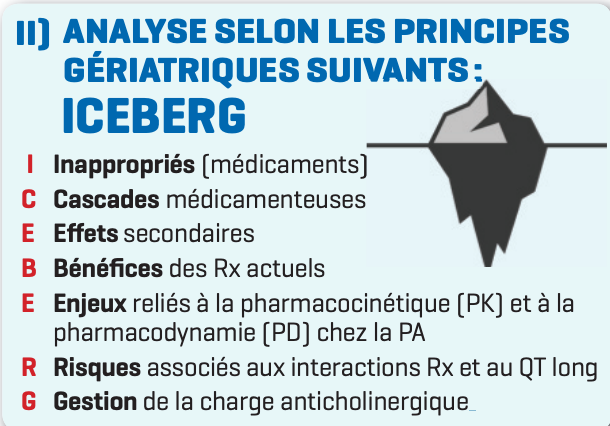 Médication pour la douleur:

Amitriptyline 50 mg po HS
Tramadol XL 300 mg po die
Indométhacine 50 mg po TID prn

Médication psy:
Duloxétine 60 mg 1 co po die
Clonazépam 1 mg po HS + 1 co po die prn
Quétiapine 25 mg po QID prn
Gastro-intestinal:
Esomeprazole 40 mg po die
Dompéridone 10 mg po TID prn
Senna 8,6 mg 2 co po HS
Docusate sodium 100mg 2 caps po BID
Autre:
Atorvastatin 10 mg po HS
Vit D 1000 U po die
Lévothyroxine 0,200 mg po die
[Speaker Notes: animation pour faire apparaitre Iceberg dans un 2e temps: faire l’exercice avec le groupe
Amitriptyline antocholinergique]
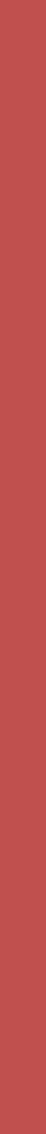 Insomnie – revue systématique
“Comparative effects of pharmacological interventions for the acute and long-term management of insomnia disorder in adults: a systematic review and network meta-analysis.” 
Publiée dans Lancet en juillet 2022
Subventionnée par le UK National Institute for Health Research Oxford Health Biomedical Research Centre
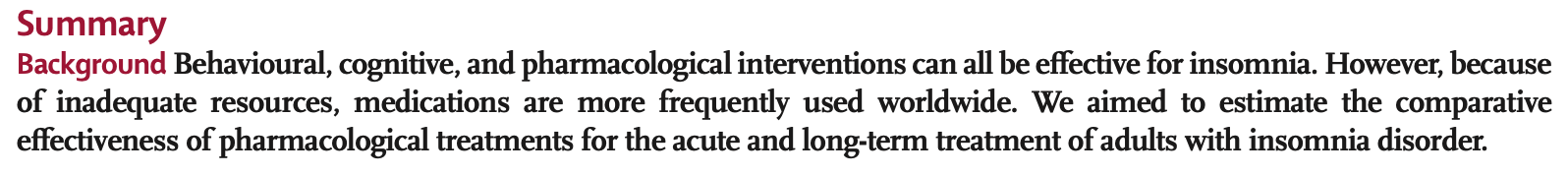 [Speaker Notes: De Crescenzo F, D'Alò GL, Ostinelli EG, Ciabattini M, Di Franco V, Watanabe N, Kurtulmus A, Tomlinson A, Mitrova Z, Foti F, Del Giovane C, Quested DJ, Cowen PJ, Barbui C, Amato L, Efthimiou O, Cipriani A. Comparative effects of pharmacological interventions for the acute and long-term management of insomnia disorder in adults: a systematic review and network meta-analysis. Lancet. 2022 Jul 16;400(10347):170-184. doi: 10.1016/S0140-6736(22)00878-9. PMID: 35843245.]
Insomnie – revue systématique
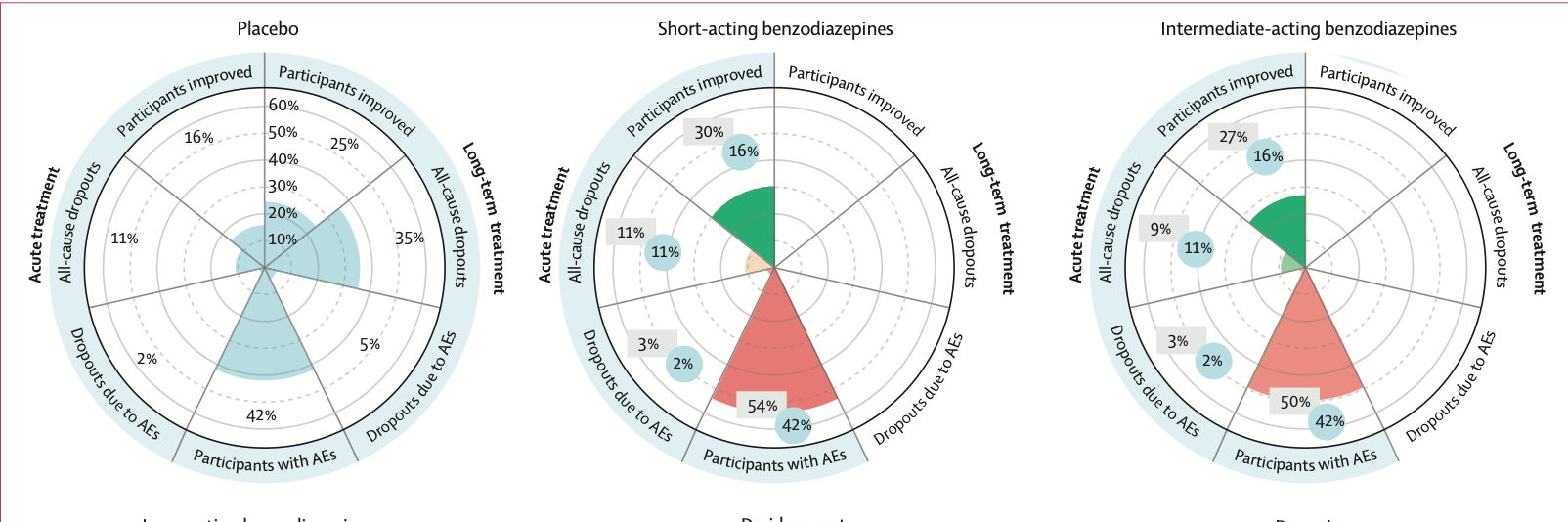 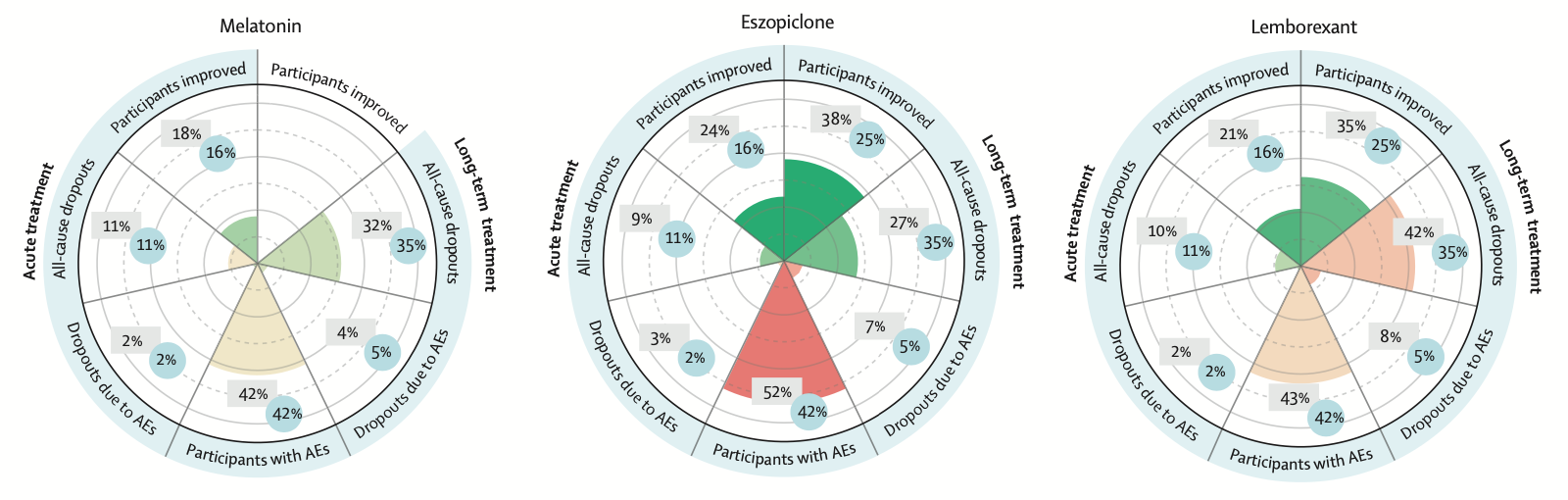 [Speaker Notes: De Crescenzo F, D'Alò GL, Ostinelli EG, Ciabattini M, Di Franco V, Watanabe N, Kurtulmus A, Tomlinson A, Mitrova Z, Foti F, Del Giovane C, Quested DJ, Cowen PJ, Barbui C, Amato L, Efthimiou O, Cipriani A. Comparative effects of pharmacological interventions for the acute and long-term management of insomnia disorder in adults: a systematic review and network meta-analysis. Lancet. 2022 Jul 16;400(10347):170-184. doi: 10.1016/S0140-6736(22)00878-9. PMID: 35843245.

J’attire votre attention sur l’absence de données sur l’usage à long terme des benzodiazépines, tant courte, moyenne que longue action

études chez les adultes, pas spécifiquement chez les personnes agées
Lunesta (eszolpiderm) et autres Z non remboursés par la RAMQ]
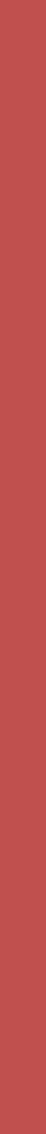 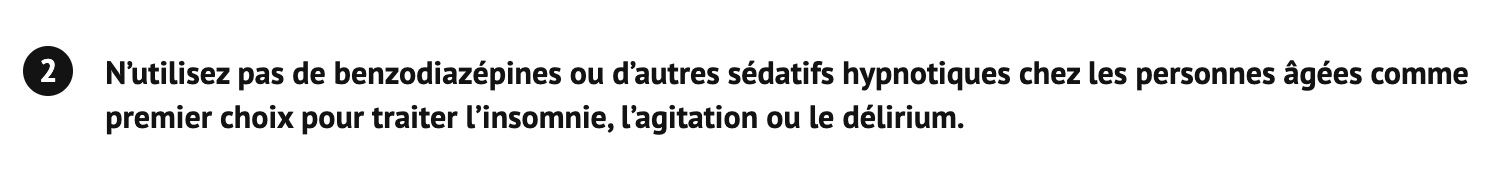 Insomnie
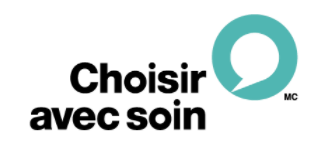 Benzodiazépines en insomnie:
NNT = 13
NNH = 6

Si usage requis, favoriser une molécule métabolisée par la voie de conjugaison 
Voie métabolique qui ne serait pas affectée par l’âge
Lorazépam, Oxazépam, Témazépam
[Speaker Notes: 5 fois plus de risque d’avoir des problèmes de mémoire et de concentration4 fois plus à risque de se sentir fatigué pendant la journée2 fois plus à risque de faire une chute et de subir une fracture (hanche, poignet)2 fois plus à risque d’avoir un accident de voiturePlus à risque de développer des problèmes de pertes urinaires
Tiré de la brochure EMPOWER, Deprescribing.org]
Étude EMPOWER
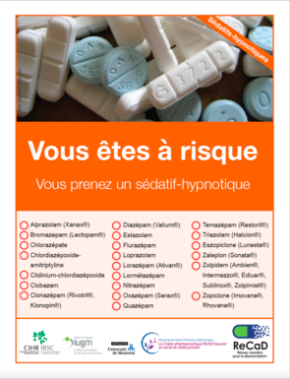 Intervention
(148 participants)
27 % ont discontinué
303 participants 
(30 pharmacies)
Suivi 6 mois
Randomisation
Contrôle
(155 participants)
5 % ont discontinué
NNT 4 pour sevrage complet
NNT 3 pour sevrage complet ou réduction de dose
Tannenbaum, Martin, Tamblyn, Benedetti, Ahmed. Reduction of inappropriate benzodiazepine prescriptions among  older adults through direct patient education: the EMPOWER cluster randomized trial. JAMA Intern Med. 2014 Jun;174(6):890-8.
[Speaker Notes: Dans le groupe intervention: 67% des patients ont initié la conversation sur les sédatifs avec leur MD ou pharmacien]
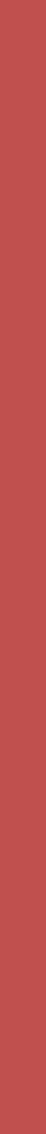 Benzodiazépines - Déprescription
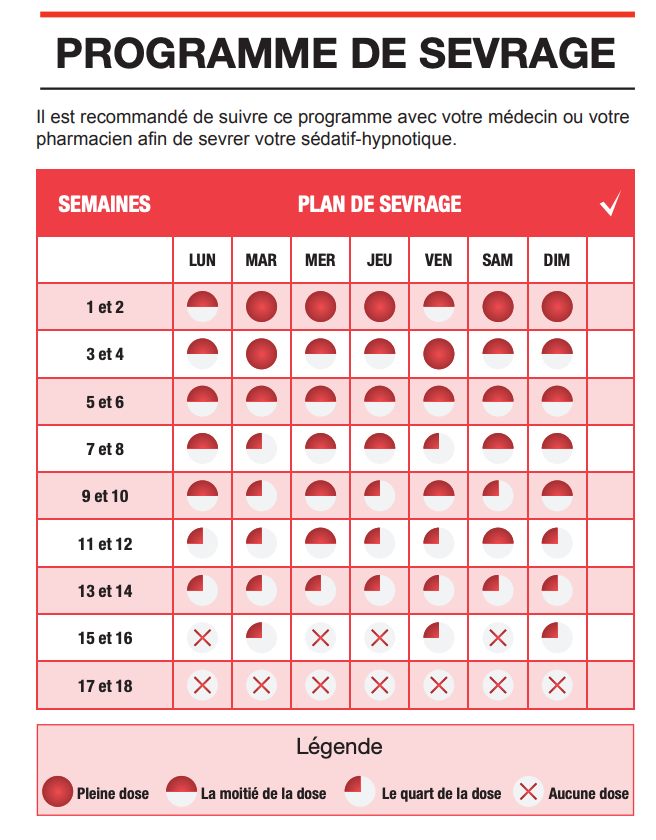 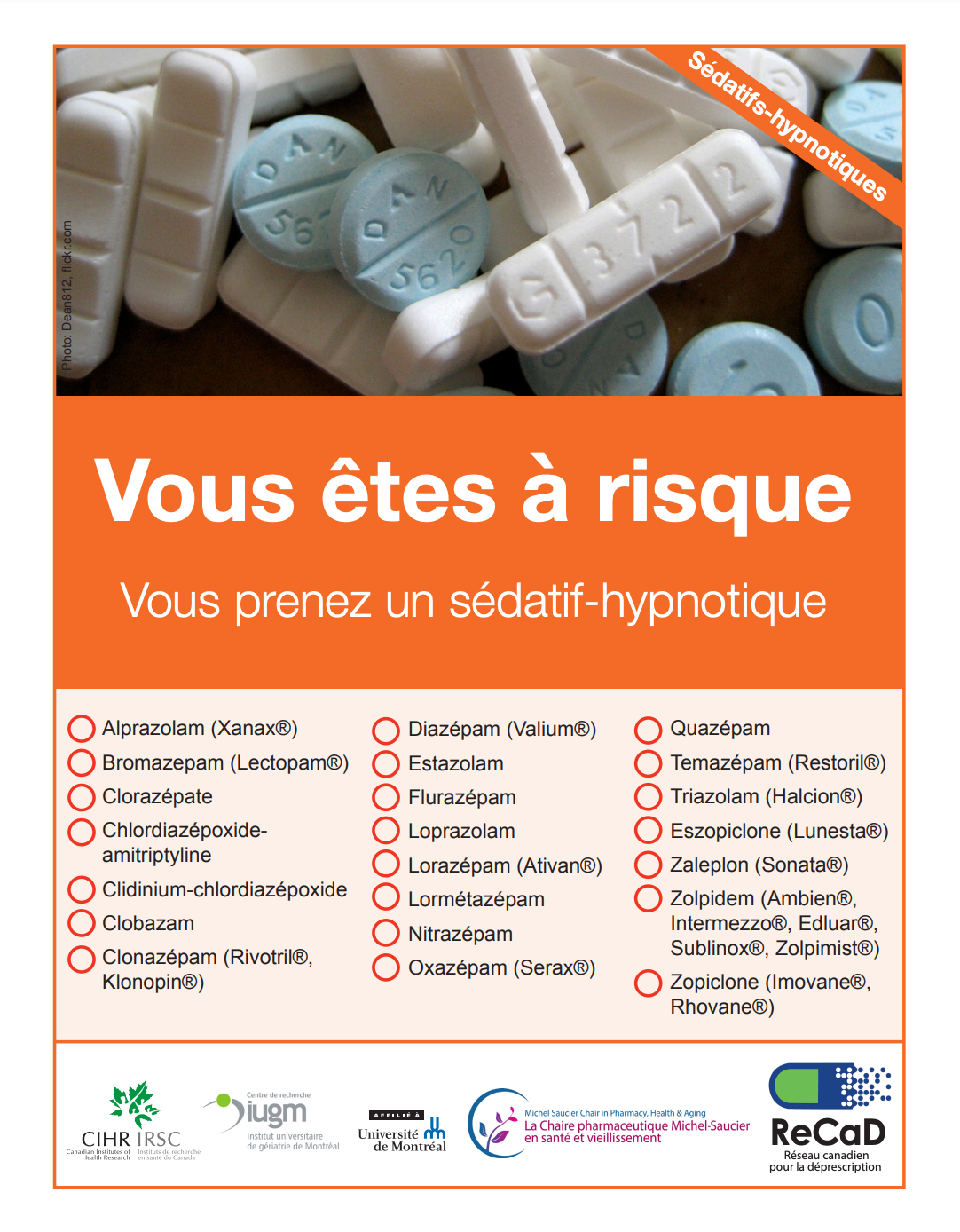 Juste le fait de remettre la brochure EMPOWER aux patients, sans même en parler, encourage un tiers des patients à sevrer leur benzodiazépine!
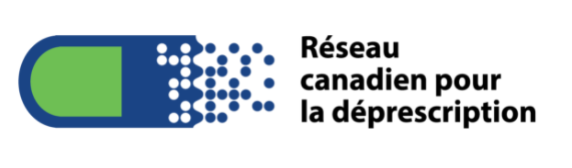 [Speaker Notes: Réseau Canadien pour la déprescription; Brochure EMPOWER
Juste le fait de remettre la brochure aux patients sans même en parler encourage 30% de nos patients à entamer un sevrage de leur benzodiazépine
Étude publiée en 2014 dans JAMA: Reduction of inappropriate benzodiazepine prescriptions among older adults through direct patient education: the EMPOWER cluster randomized trial 
Tannenbaum C, Martin P, Tamblyn R, Benedetti A, Ahmed S. Reduction of inappropriate benzodiazepine prescriptions among older adults through direct patient education: the EMPOWER cluster randomized trial. JAMA Intern Med. 2014 Jun;174(6):890-8. doi: 10.1001/jamainternmed.2014.949. PMID: 24733354.


https://static1.squarespace.com/static/5b228b21b27e39f258f12ae0/t/60df38bf06f431545ec0d602/1625241797544/Somnife%CC%80res+et+me%CC%81ds+contre+l%27anxie%CC%81te%CC%81.pdf

https://www.reseaudeprescription.ca/ressources/

https://deprescribing.org/fr/propos-de-nous/]
Diapositive titre
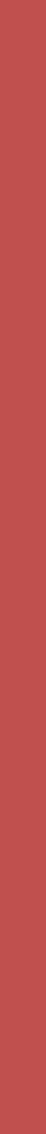 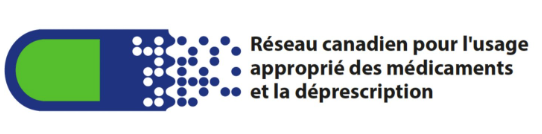 Deprescribing.org
Algorithmes pour aider à la déprescription
Brochures Empower 
Sédatifs-hypnotiques
IPP
Sulfonylurées
Antipsychotiques
Antihistaminiques
Opioïdes/narcotiques
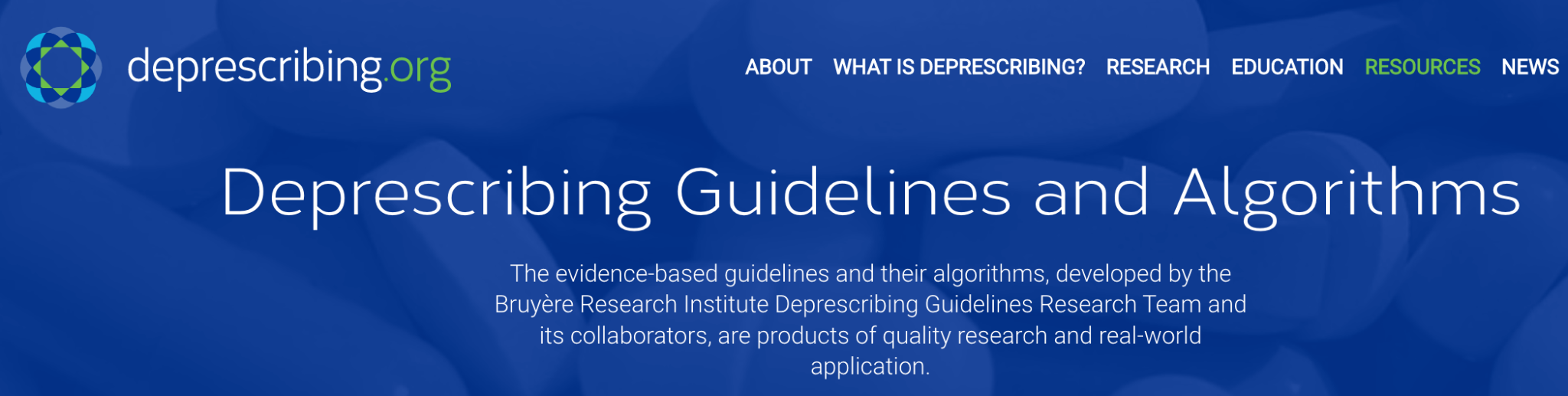 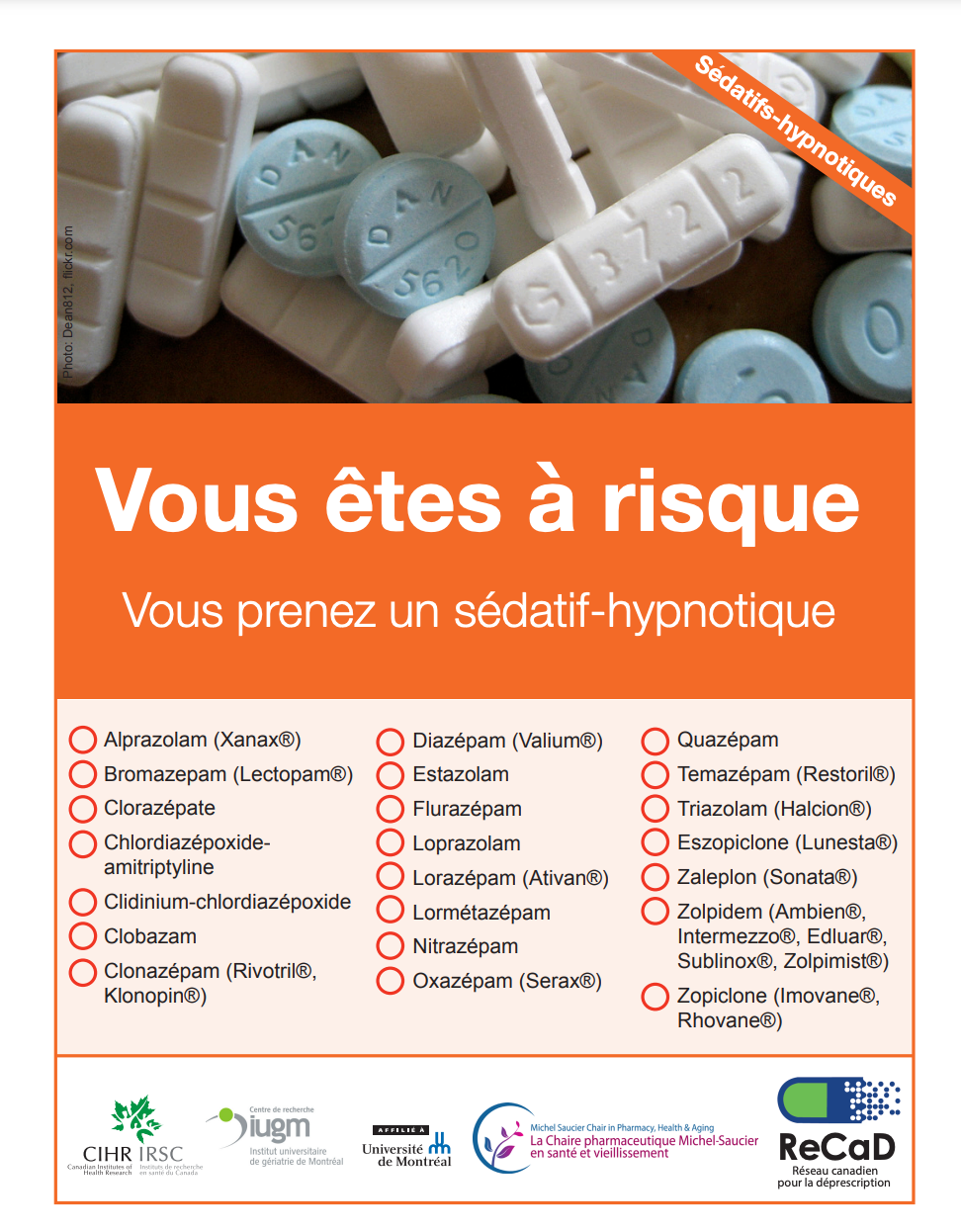 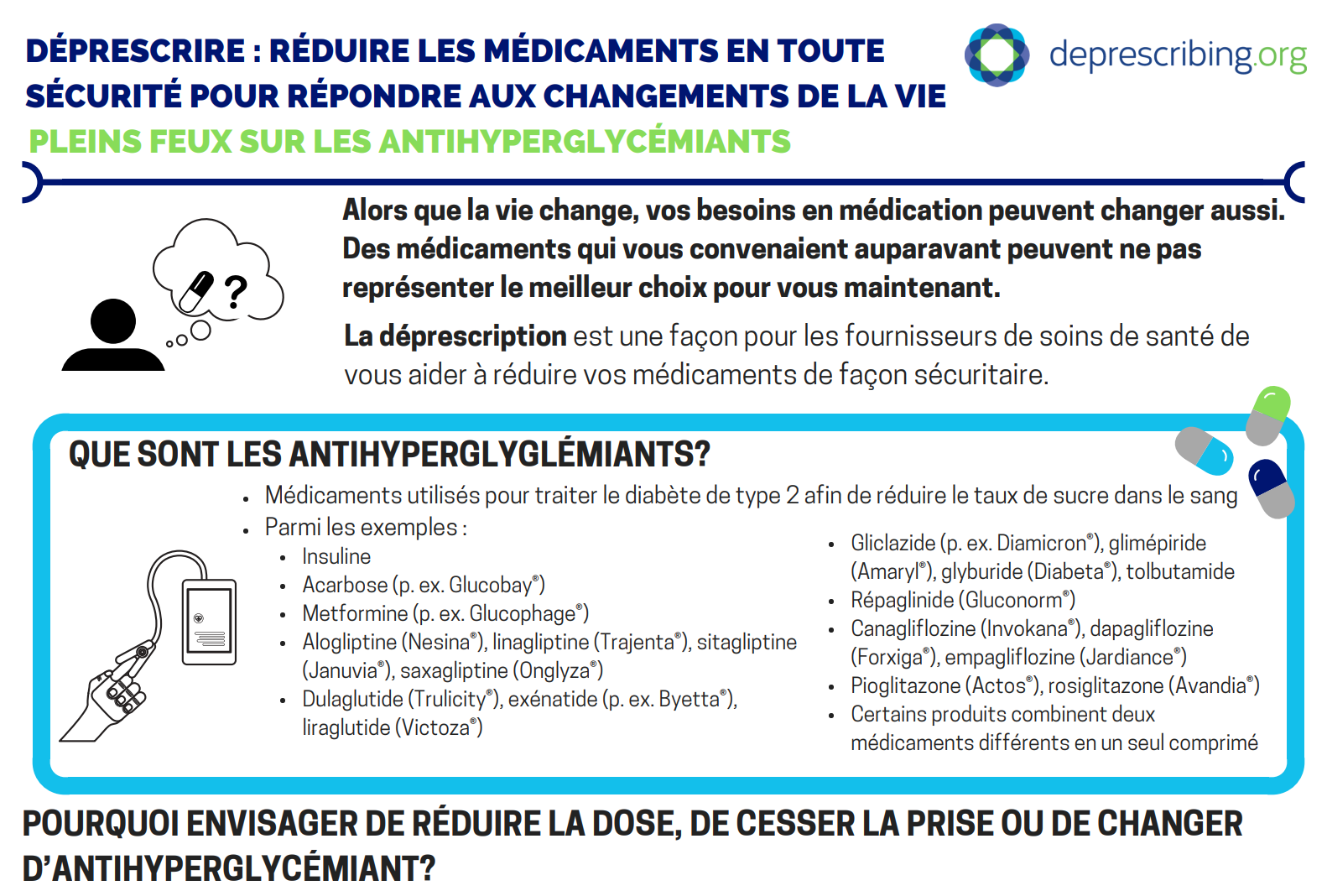 [Speaker Notes: Deprescribing.org: site Internet développé par une pharmacienne, un médecin et leurs équipes de recherche à l’Institut de recherche Bruyère à Ottawa et à l’Université de Montréal.Dont les fameuses brochures EMPOWER dont celle sur les hypnotiques sur lesquelles nous allons revenir plus loin
Algorithme dans UpToDate: algorithme avec plusieurs questions pouvant aider le professionnel dans sa prise de décision à savoir s’il doit cesser le médicament, le changer pour une autre molécule ou ajuster la dose]
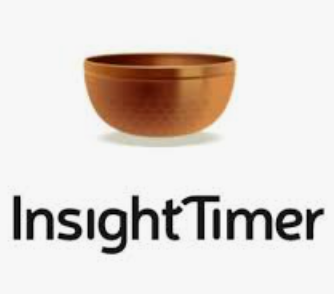 Méthodes non pharmacologiques
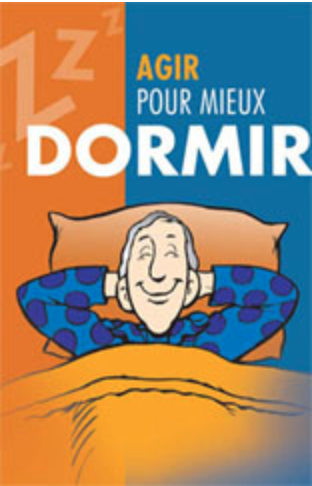 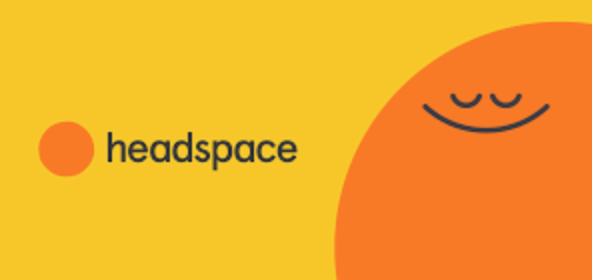 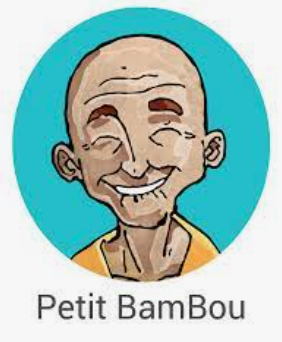 ajouter celle de choisir avec soin
Programme du CIUSSS Capitale Nationale
Brochure sur le sommeil (réseau canadien pour la déprescription et collaborateurs)
[Speaker Notes: https://static1.squarespace.com/static/5b228b21b27e39f258f12ae0/t/6061d865a5fb8c1773a733c8/1617025131027/Brochure+sommeil_29mars2021.pdf

autres ressources dans votre milieu?

https://www.ciusss-capitalenationale.gouv.qc.ca/services/vivre-sante/sommeil/agir-mieux-dormir
https://scs-css.ca/
https://fondationsommeil.com/
http://reseau-morphee.fr/le-sommeil-et-ses-troubles-informations/]
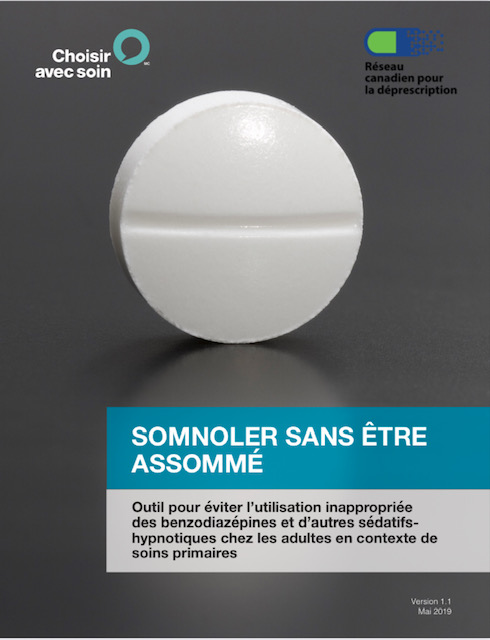 Des idées de projet d’amélioration continue de la pratique!
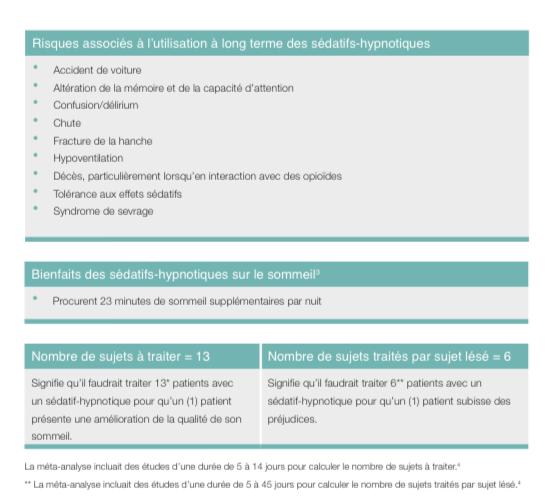 [Speaker Notes: Trousse à outil par Choisir avec soin]
Douleur chronique
Élaboré par dix professionnels de la santé 
4 omnipraticiens, 1 médecin de famille spécialisée en gestion de la douleur, 1 anesthésiste, 1 physiothérapeute, 1 pharmacienne, 1 infirmière praticienne et 1 psychologue), 1 représentant des patients, et 1 pharmacienne et spécialiste de la méthodologie des lignes directrices sans droit de vote. 
Les membres ont été sélectionnés en fonction de leur profession, de leur milieu de pratique, et de l’absence d’un conflit d’intérêts de nature financière.
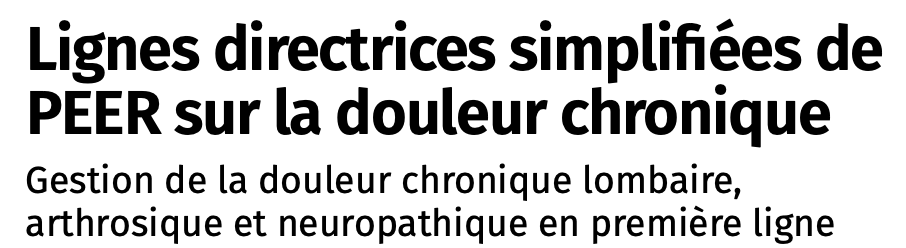 L’activité physique est recommandée comme fondement de la gestion de la douleur arthrosique et lombaire chronique; les données probantes étayant un bienfait ne sont pas concluantes dans le cas de la douleur neuropathique. 
La thérapie cognitivo-comportementale ou la réduction du stress basée sur la pleine conscience sont également suggérées comme des options pour gérer la douleur chronique. 
Les traitements pour lesquels le bienfait est clair, non concluant ou absent sont décrits sous chaque affection. 
Les traitements dont les préjudices surpassent probablement les bienfaits pour toutes les affections étudiées, ou la plupart d’entre elles, sont les opioïdes et les cannabinoïdes.
[Speaker Notes: https://www.cfp.ca/content/68/3/e63]
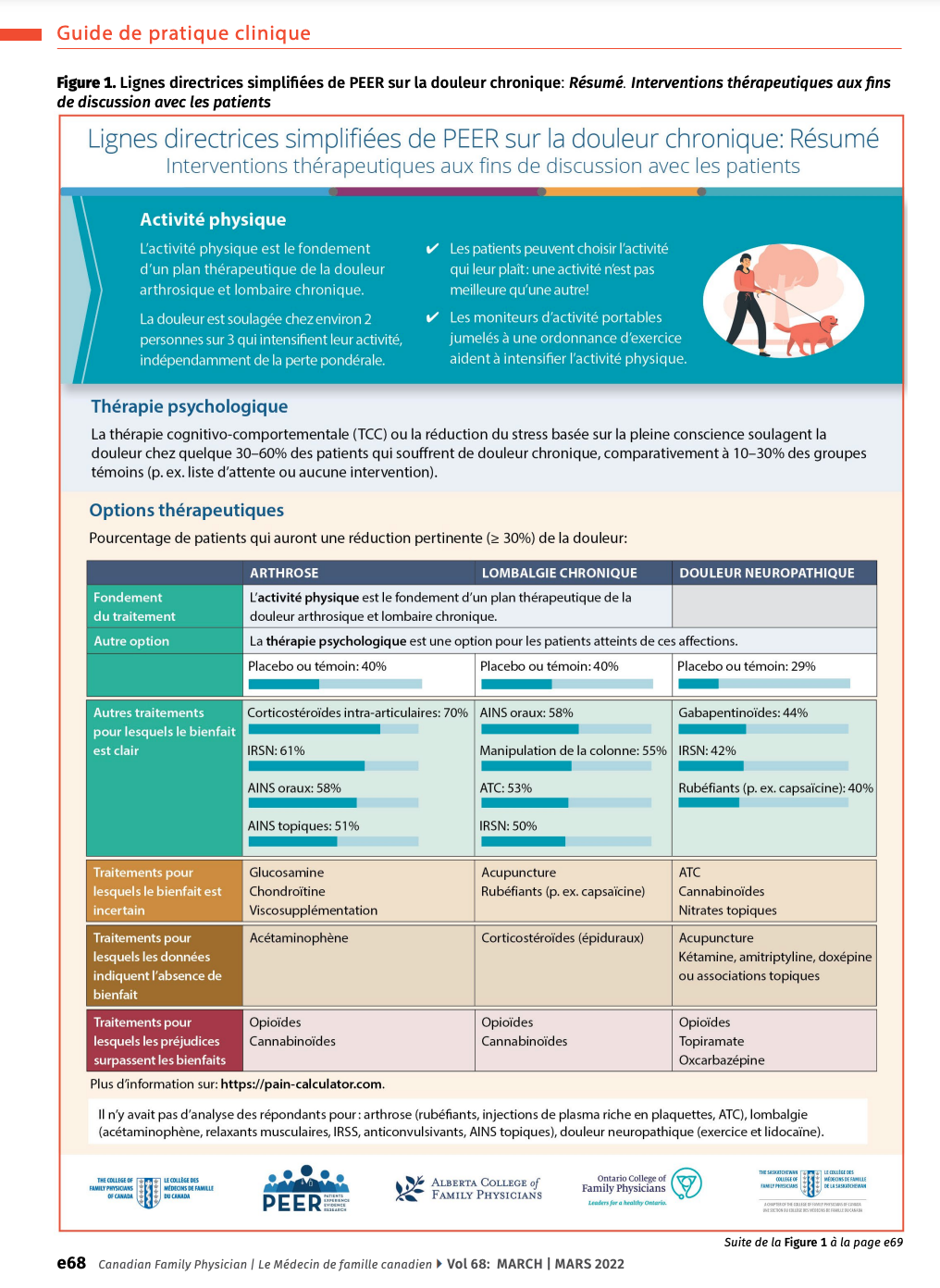 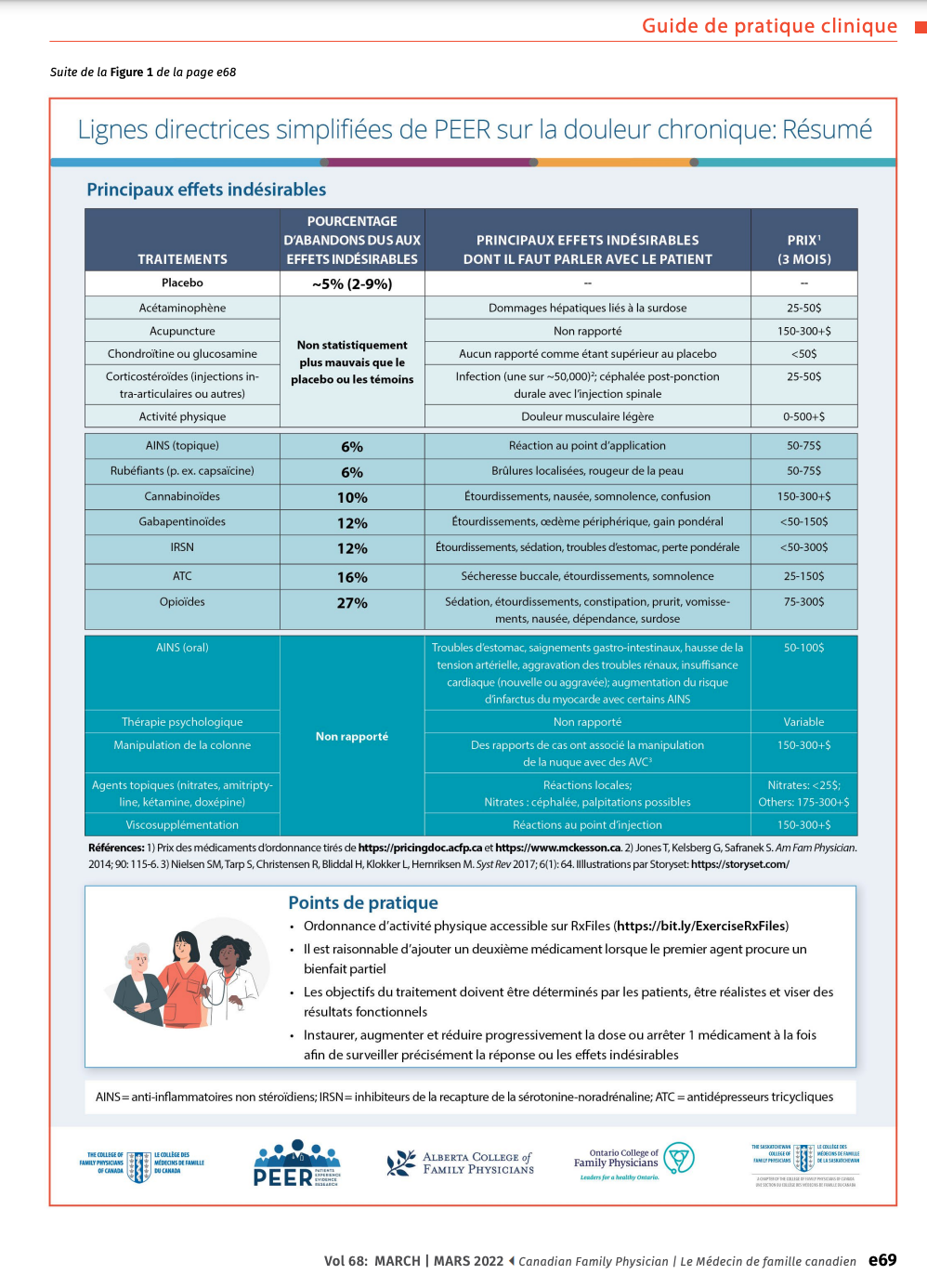 https://www.cfp.ca/content/68/3/e63
[Speaker Notes: https://www.cfp.ca/content/68/3/e63
L’équipe des données a relevé 1 étude avec répartition aléatoire et contrôlée portant sur les cannabinoïdes contre la douleur arthrosique, qui n’a montré aucun bienfait par rapport au placebo sur les paramètres d’évaluation de la douleur. L’examen des données sur les cannabinoïdes a également montré un taux élevé d’effets indésirables associés aux cannabinoïdes, ce qui corroborait les lignes directrices antérieures, y compris les étourdissements (NNN=5), les perturbations cognitives (NNN=4 à 7), la sédation (NNN=5), la dysphorie (NNN=8) et la confusion (NNN=15)5. En s’appuyant sur ces données, le comité a laissé entendre que chez la plupart des patients, les préjudices des cannabinoïdes dépassent probablement les bienfaits contre l’arthrose. Cette recommandation diffère de celle émise par de récentes lignes directrices cliniques rapides qui émettaient une faible recommandation en faveur des cannabinoïdes contre toute douleur chronique19. La revue systématique sur laquelle s’appuyaient ces lignes directrices ne comptait qu’une seule étude avec répartition aléatoire et contrôlée incluant des patients arthrosiques, qui n’avait relevé aucune donnée probante étayant un bienfait pour la douleur20.]
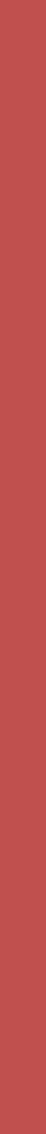 Approche non pharmacologique en douleur chronique
À développer – études à l’appui cf revue systématique Louis Behrer
Géraldine
Lifestyle medicine: alimentation, exercice, gestion du stress
Prescri-nature: trouver étude en lien avec gestion douleur
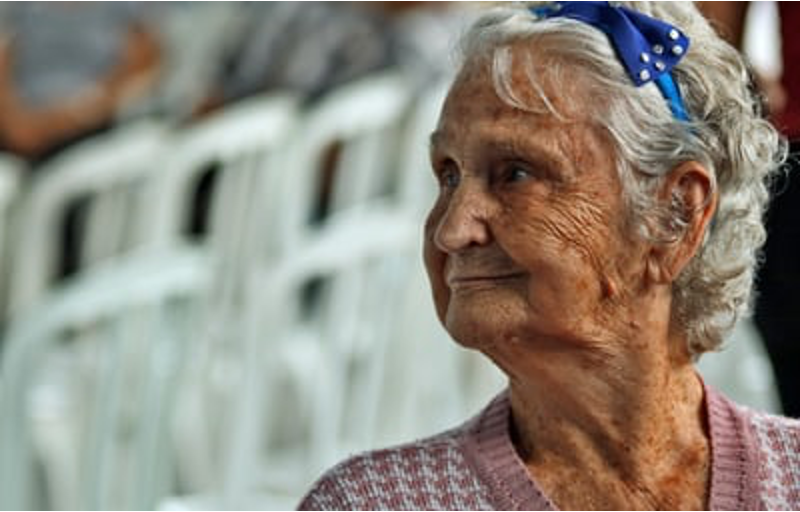 Mme LEMIEUX
[Speaker Notes: Caro]
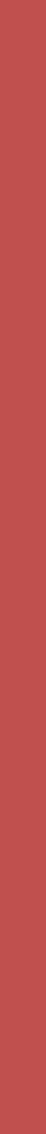 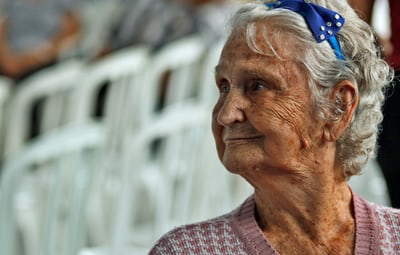 Mme Lemieux
Femme de 84 ans, relocalisée en RPA suite à une hospitalisation
Antécédents médicaux:

Raison d’hospitalisation: delirium
Maladie d’Alzheimer probable
Dyslipidémie
Hypertension artérielle 
Diabète de type 2
Ostéoporose fracturaire
Incontinence urinaire
34
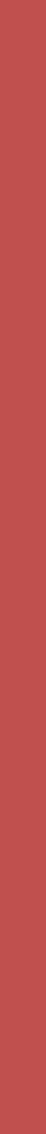 Profil pharmaceutique de Mme Lemieux
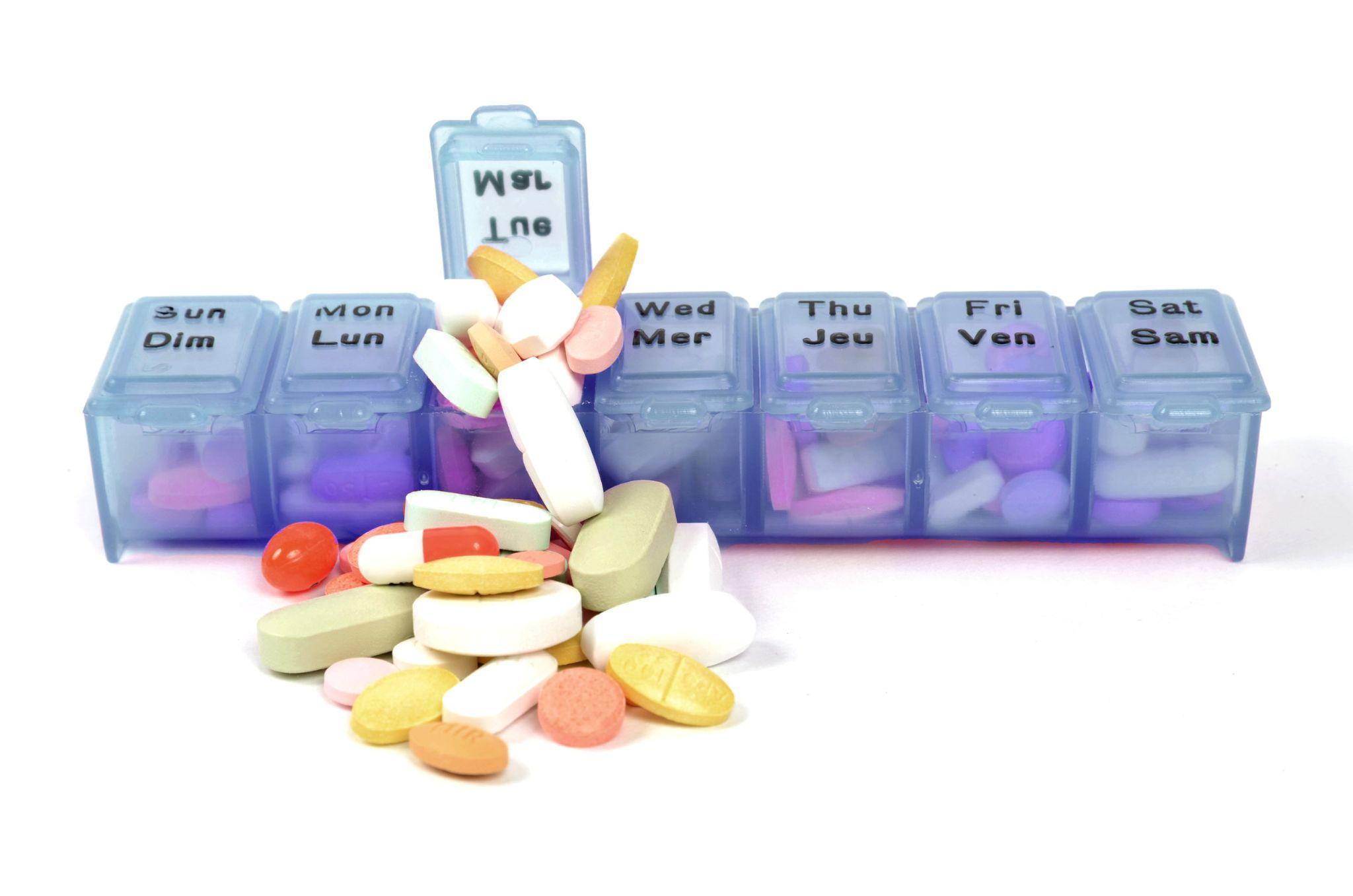 photo tirée du Réseau Canadien de Déprescription
[Speaker Notes: Médication servie en pilulier hebdomadaire
Pas de problème au niveau de la gestion des médicaments récemment
Pas eu de changement dans les médicaments de la patiente dernièrement]
Diapositive titre
Différents outils et méthodes de déprescription
La méthode BRP
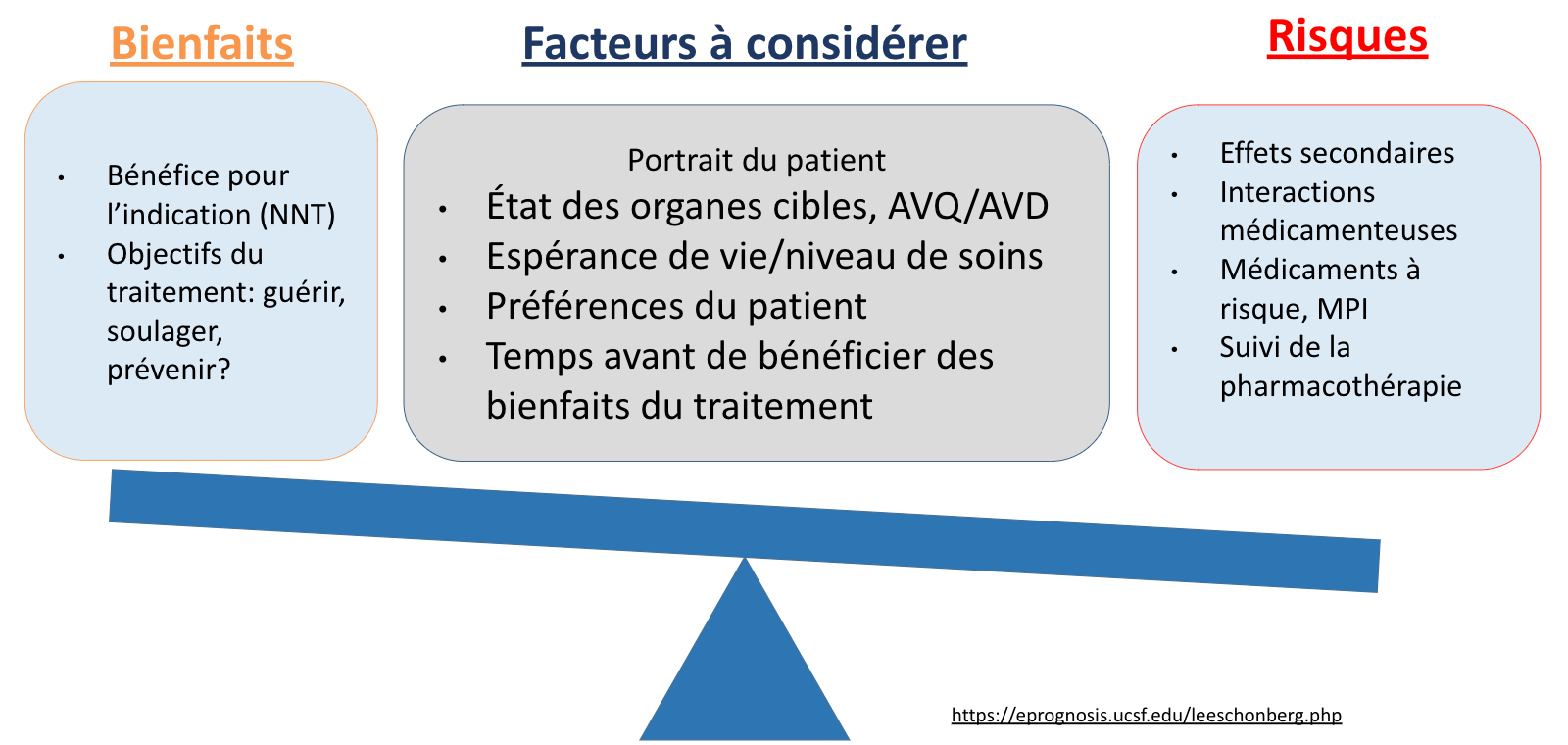 [Speaker Notes: Mettre plus loin dans un contexte appliqué


B. Bienfaits du traitement (bénéfices : ça dépasse l’indication officielle)
Bénéfice dans l’indication (NNT) et l’effet du médicament et les objectifs de traitement et le temps pour obtenir ce bénéfice
Peuvent être réel (ex: furosémide) ou potentiel (ex: statines)
R. Risques  liés aux médicaments Effets secondaires (réel ou potentiel, NNH, Interactions * (entre médicaments, entre médicament-pathologie, etc.) Médicaments à risque (médicaments touchant le système nerveux central, à index thérapeutique étroit, anticholinergique, anti-HTA, etc.)
P. Prévention et plan de traitement Pronostic, priorités, Préférences, Quoi et comment sevrer ?]
Profil pharmaceutique réorganisé
B
P
R
37
HTA
Traitement “intensif” actuel contraire au niveau de soins B-C, qui vise à assurer le confort plutôt qu’à prolonger la vie
Amlodipine 5 mg po die HS
Hydrochlorothiazide 25 mg po die am
Ramipril 5 mg po die am
Cibles : zones grises!
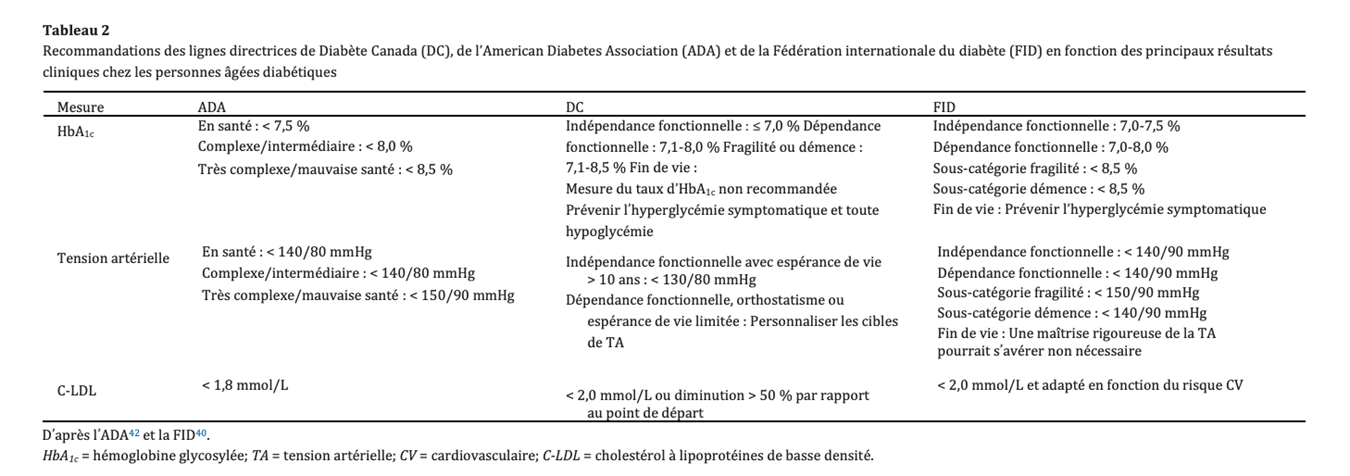 http://guidelines.diabetes.ca/CDACPG/media/documents/French%202018%20CPG/37-Diabetes-in-Older-People-fr.pdf
[Speaker Notes: Ne tient pas compte du niveau de soin, des préférences de la personne, ni du niveau de risque des interventions]
HTA
Tension artérielle: cibles suggérées dans les lignes directrices d’Hypertension Canada: 
à personnaliser 

Étude chez des patients de ≥ 80 ans avec diabète type 2 (N = 25,966), rétrospective (faible qualité)
4,490 décès (près de 10% par année)
TA: mortalité est + élevée avec les + faibles TA (c.-à-d. < 130/70 mmHg)
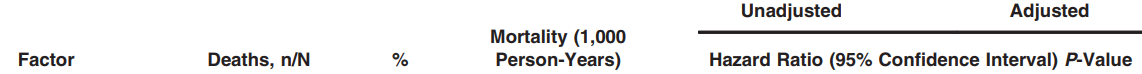 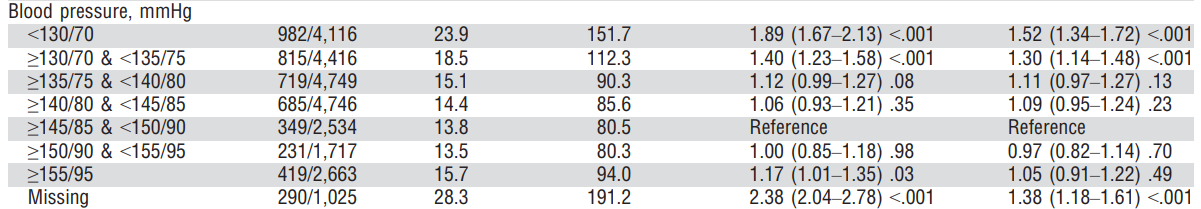 Hypertension Canada. 2020. Hamada S, Gulliford MC. Mortality in Individuals Aged 80 and Older with Type 2 Diabetes Mellitus in Relation to Glycosylated Hemoglobin, Blood Pressure, and Total Cholesterol. J Am Geriatr Soc. 2016
40
Tout le monde sait que…
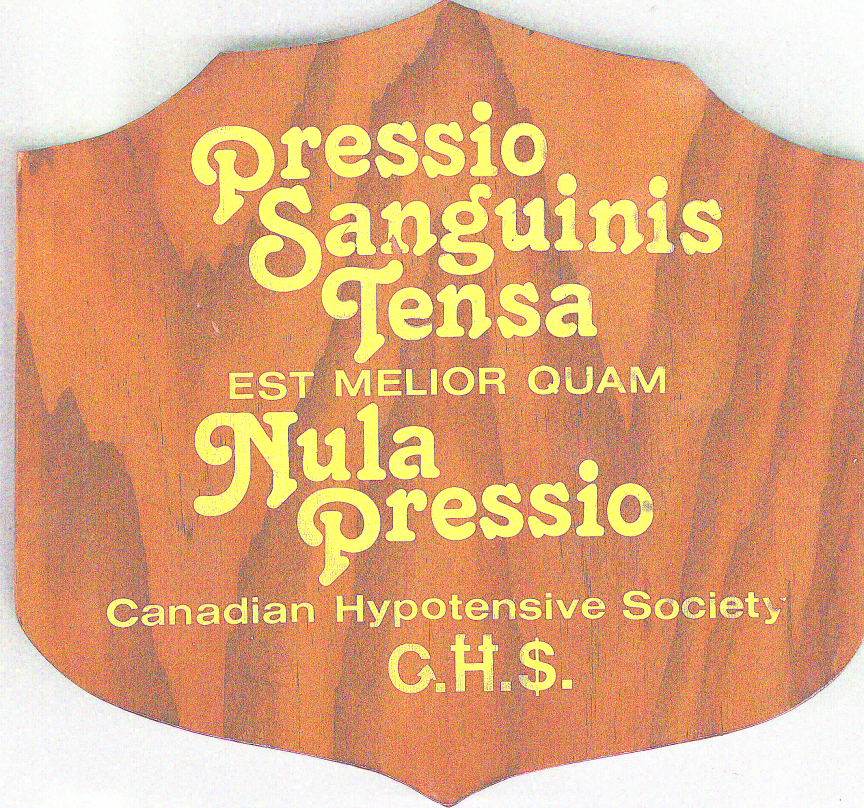 « Une pression élevée est préférable à une pression nulle »
Rangno, Ogilvie, Canadian Hypotension Society
Prudence quant à l’abaissement de la pression artérielle diastolique à une valeur < 60 mm Hg dans le contexte d’une coronaropathie
Cibles sécuritaires * pour Mme Lemieux
* Selon les lignes directrices canadiennes. 
Ces cibles peuvent être adaptées aux patients.
[Speaker Notes: Décision partagée, niveau de soin]
Amlodipine 5 mg po HS
HTCZ 25 mg po die am
Ramipril 5 mg po die am
Plan pour HTA de Mme Lemieux
Cible: pas HTO, idéalement TA en bas de 140-150/80 mmHg

1. Cesser HCTZ (peu ou pas efficace lorsque DFGe < 30 mL/min)
Pas de suivi de labo le plus souvent (enlève toxicité comme hyponatrémie), peut-être contrôle ions si autres labos prévus
Prise de TA 3 fois/semaine x 1 à 2 semaines (si possible à la RPA)
2. Envisager cesser ou diminuer BCC ou IECA si TA toujours basse
Ça se discute selon préférences du patient, même si diabétique
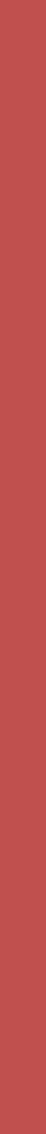 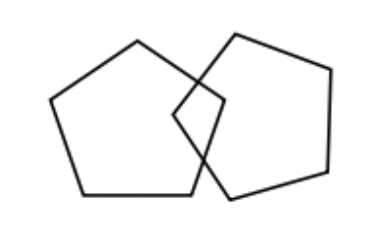 Trouble neurocognitif majeur
[Speaker Notes: à continuer!]
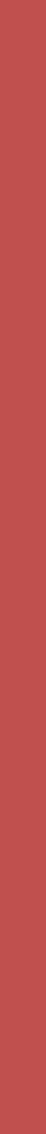 TNCM
« La décision de recourir ou non à un traitement pharmacologique repose sur l’appréciation des bénéfices et des risques pour le patient et sur les valeurs et préférences du patient et de ses aidants. 

Cette décision partagée fait suite à une discussion éclairée entre le médecin, le patient et ses aidants. »
https://www.inesss.qc.ca/fileadmin/doc/INESSS/Rapports/Geriatrie/INESSS_GUO_Alzheimer.pdf
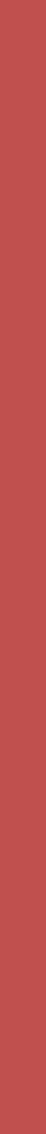 Inhibiteurs de l’acétylcholinestérase (IAChE)
Bienfaits
Environ 25% des patients qui ont utilisé un IAChE ont vu leur état clinique global s’améliorer, comparativement à 17% des sujets qui ont reçu un placebo. 
NNT de 12 sujets atteints de la MA traités pendant 6 mois avec un IAChE au lieu d’un placebo, une amélioration de l’état global clinique sera observée chez un seul sujet.
Efficacité modeste sur la fonction cognitive, les activités de la vie quotidienne et l’impression globale clinique de changement.
Risques
Environ 13% des patients qui ont utilisé un IAChE ont eu des effets indésirables ayant mené à l’abandon du traitement, comparativement à 6% des sujets qui ont reçu un placebo. 
NNH de 12-15 sujets atteints de la MA traités pendant 6 mois avec un IAChE au lieu d’un placebo, des effets indésirables menant à l’abandon du traitement seront observés chez un seul sujet.
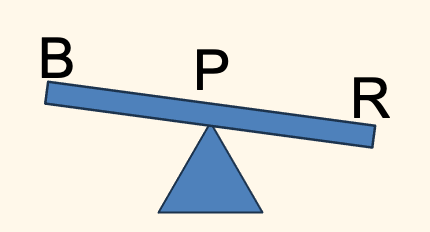 IAChE et mémantine
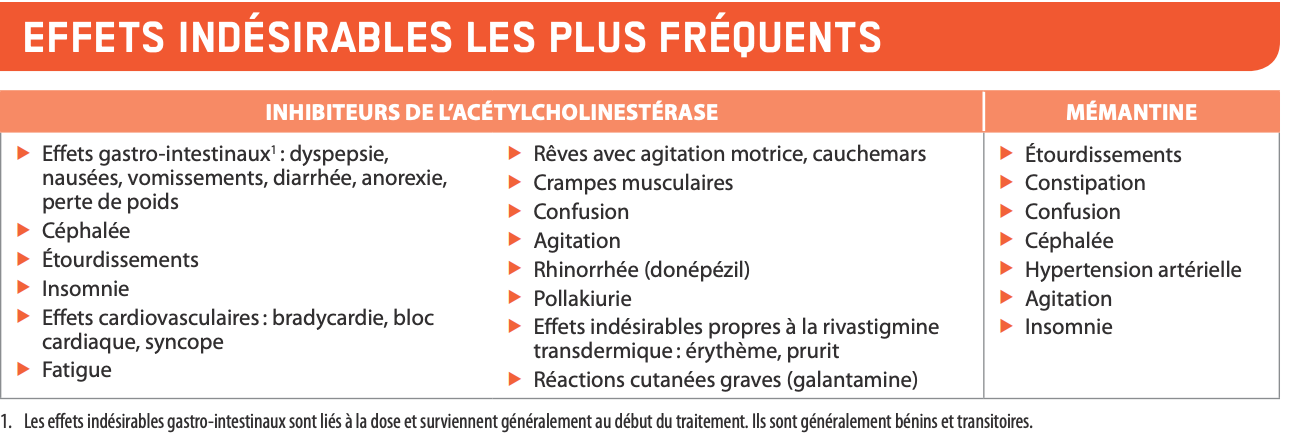 https://www.inesss.qc.ca/fileadmin/doc/INESSS/Rapports/Geriatrie/INESSS_GUO_Alzheimer.pdf
TNCM Mme Lemieux
Mme Lemieux : MMSE diminue lentement de 1 à 2 points par année, perte de poids et incontinence urinaire aggravée
48
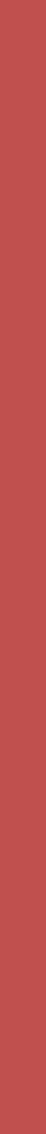 Les antispasmodiques urinaires
Risques
NNH = 5
Effets anticholinergiques: yeux secs, vision trouble, bouche sèche, constipation, rétention urinaire, confusion, etc.
Risque augmenté de démence si utilisés à long terme
Interactions pharmacodynamiques avec les inhibiteurs de l’acétylcholinestérase (diminuent effet mutuellement)
Bienfaits
NNT = 7
Épargne de 0,2-0,6 mictions par jour (insuffisant pour éliminer la culotte d’incontinence)
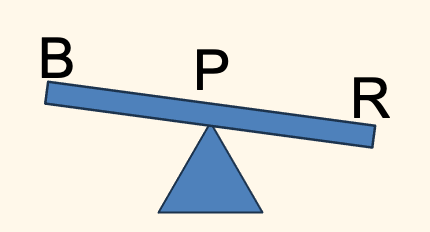 https://www.ti.ubc.ca/2015/04/22/are-claims-for-newer-drugs-for-overactive-bladder-warranted/ 
https://www.ti.ubc.ca/2018/09/10/113-anticholinergic-antimuscarinic-drugs/
[Speaker Notes: https://www.ti.ubc.ca/2005/12/31/drugs-for-overactive-bladder-symptoms/ 
https://www.ti.ubc.ca/2018/09/10/113-anticholinergic-antimuscarinic-drugs/ 
https://www.ti.ubc.ca/2015/04/22/are-claims-for-newer-drugs-for-overactive-bladder-warranted/

bel exemple de prescription non rationnelle, un problème un médicament…]
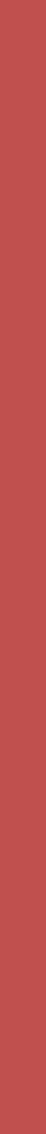 Plan
Réévaluer pertinence prise donépézil
Partager la décision de poursuivre ou cesser donépézil avec le patient ou ses proches
Sevrer graduellement : 
diminuer à 2,5 mg po die (ou 5 mg po q 2 jours) x 2-4 semaines, puis cesser
Surveiller symptômes de sevrage (anxiété, irritabilité, effets GI, etc.) 

Cesser oxybutynine (risques > bénéfices)
https://www.nswtag.org.au/wp-content/uploads/2018/06/1.6-Deprescribing-Guide-for-Anticholinergic-drugs-for-Urinary-Incontinence-Antimuscarinics.pdf
[Speaker Notes: https://www.nswtag.org.au/wp-content/uploads/2018/06/1.6-Deprescribing-Guide-for-Anticholinergic-drugs-for-Urinary-Incontinence-Antimuscarinics.pdf]
Plan de la révision pharmacothérapeutique
[Speaker Notes: pas une course de déprescrire tout, peut se faire sur plusieurs RV]
Vos histoires de succès?
[Speaker Notes: Conclusion Géraldine]
Conclusion - Messages clés
Conclusion - Messages clés
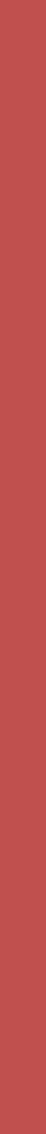 Autres références intéressantes
Guide de gestion médicamenteuse en UCDG, par le Regroupement des Unités de courte durée gériatrique et des services hospitaliers de gériatrie du Québec, mars 2015
Medstopper 
Algorithme dans UpToDate
Garfinkel
Scott
Primary Health Tasmania
[Speaker Notes: Barnett N, Garfinkel D
Deprescribing one year on: challenging the first iatrogenic epidemic
European Journal of Hospital Pharmacy 2018;25:63-64.]
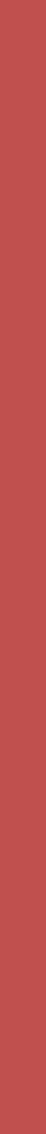 Pour en savoir plus…
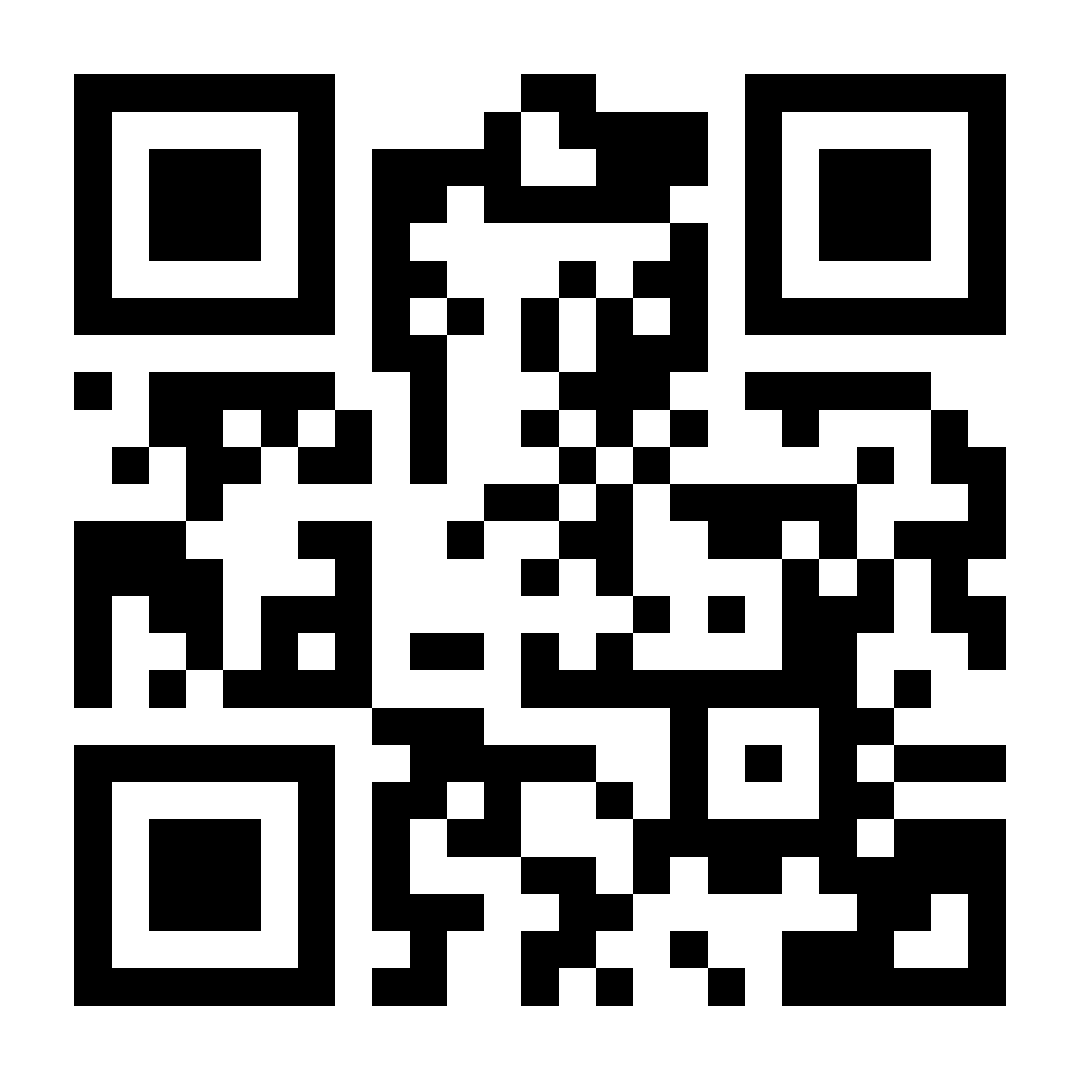 Diapositive de fin
Merci !
Veuillez remplir l’évaluation de la séance dès maintenant !
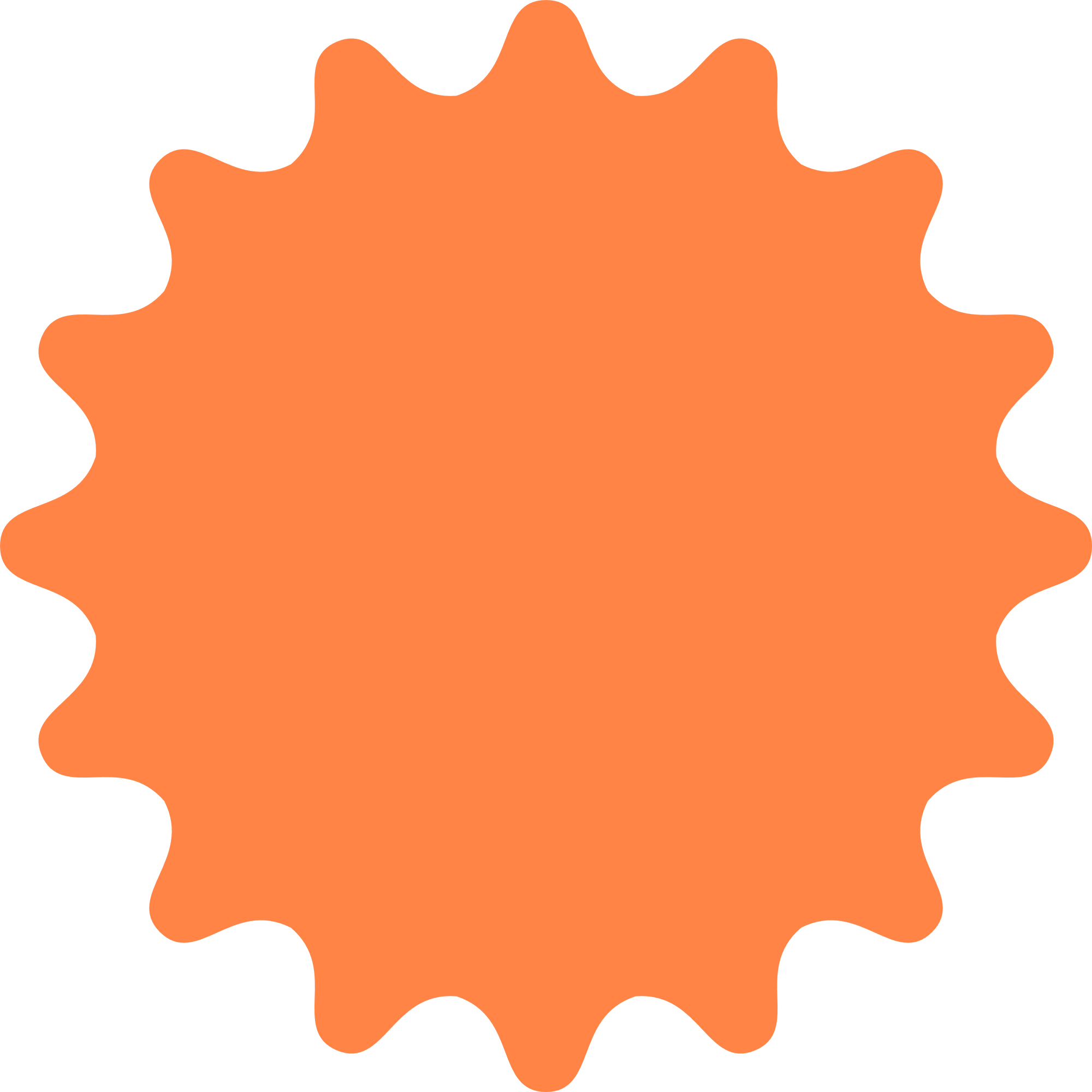 #monfmf
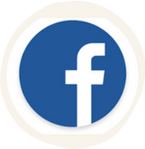 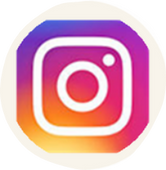 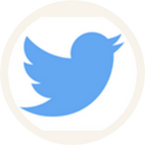 FamilyMedForum
FamilyMedForum
FamilyMedicineForum